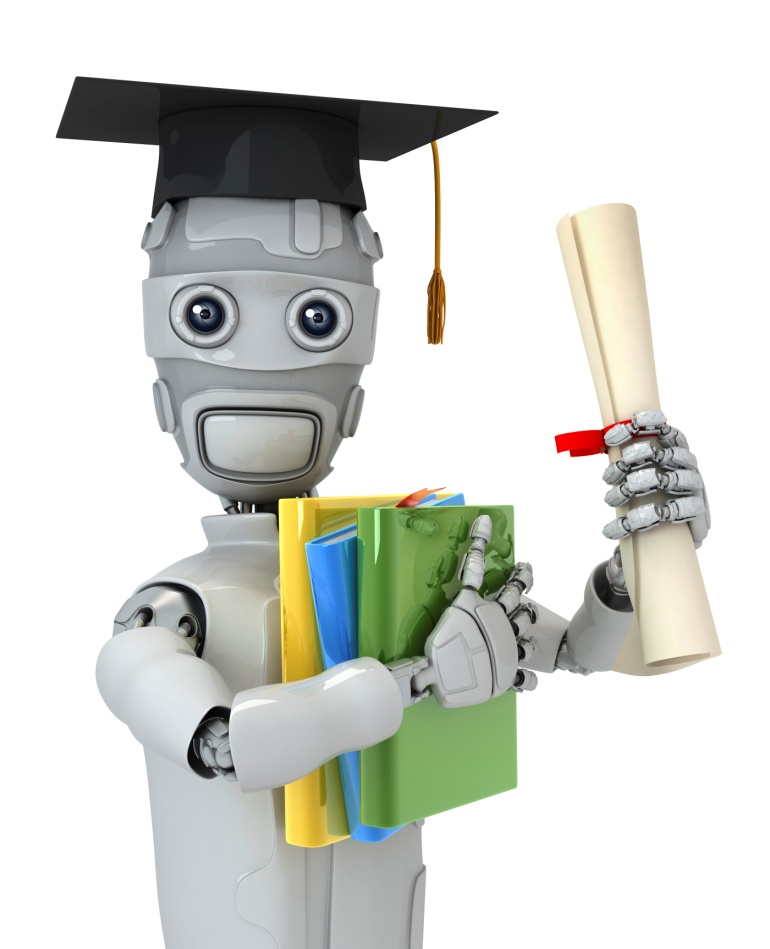 Linear regression with one variable
Model representation
Machine Learning
Slides adopted from those created by Andrew Ng
Housing Prices
(Portland, OR)
Price
(in 1000s of dollars)
Size (feet2)
Supervised Learning

Given the “right answer” for each example in the data.
Regression Problem

Predict real-valued output
Training set of
housing prices
(Portland, OR)
Notation:
 
   m = Number of training examples
   x’s = “input” variable / features
   y’s = “output” variable / “target” variable
Training Set
How do we represent h ?
Learning Algorithm
Size of house
Estimated price
h
Linear regression with one variable.
Univariate linear regression.
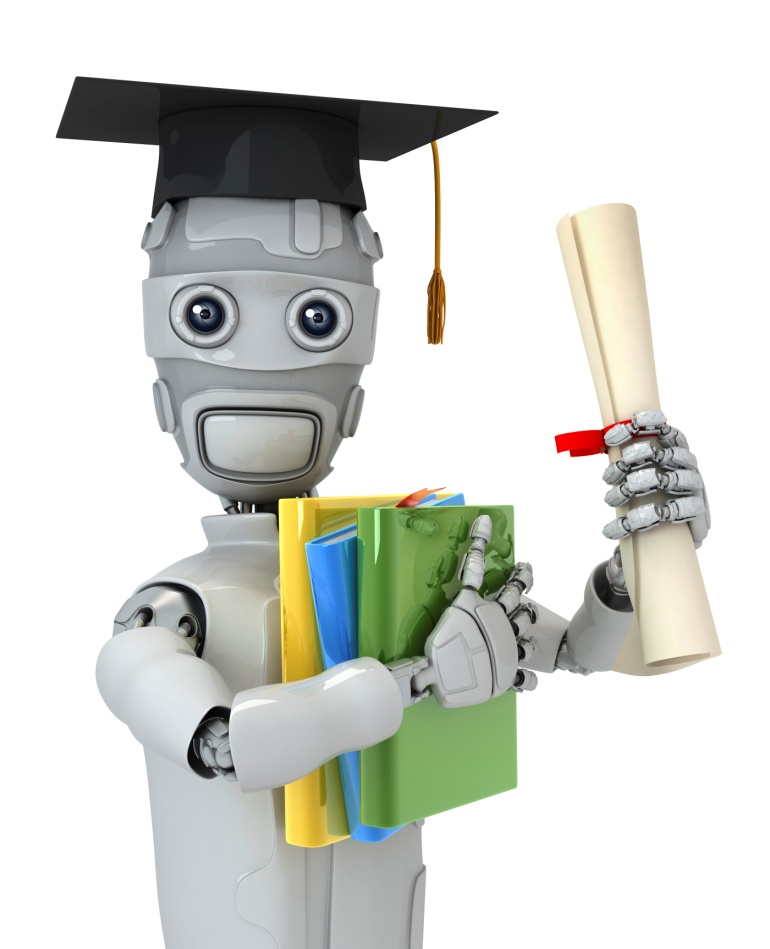 Linear regression with one variable
Cost function
Machine Learning
Training Set
Hypothesis:
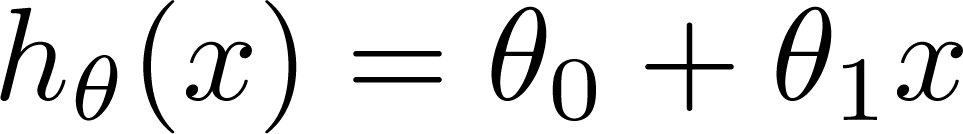 ‘s:      Parameters
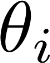 How to choose     ‘s ?
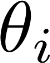 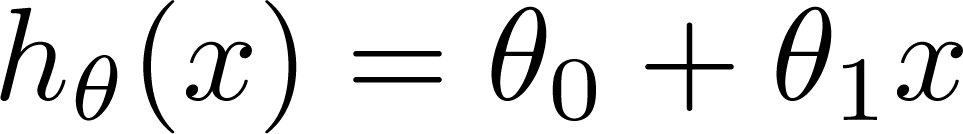 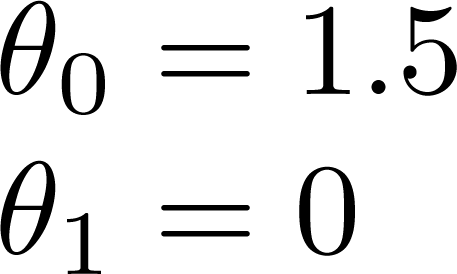 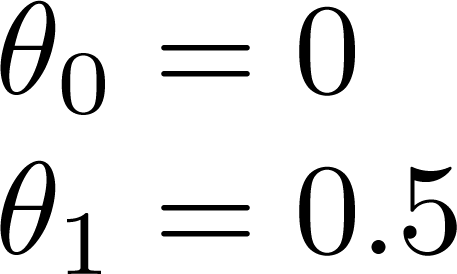 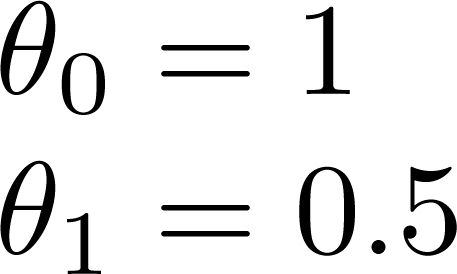 y
x
Idea: Choose             so that                    	          is close to     for our training examples
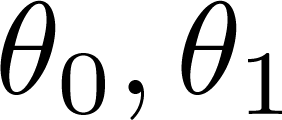 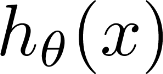 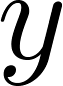 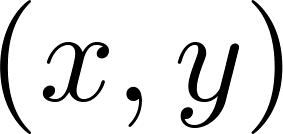 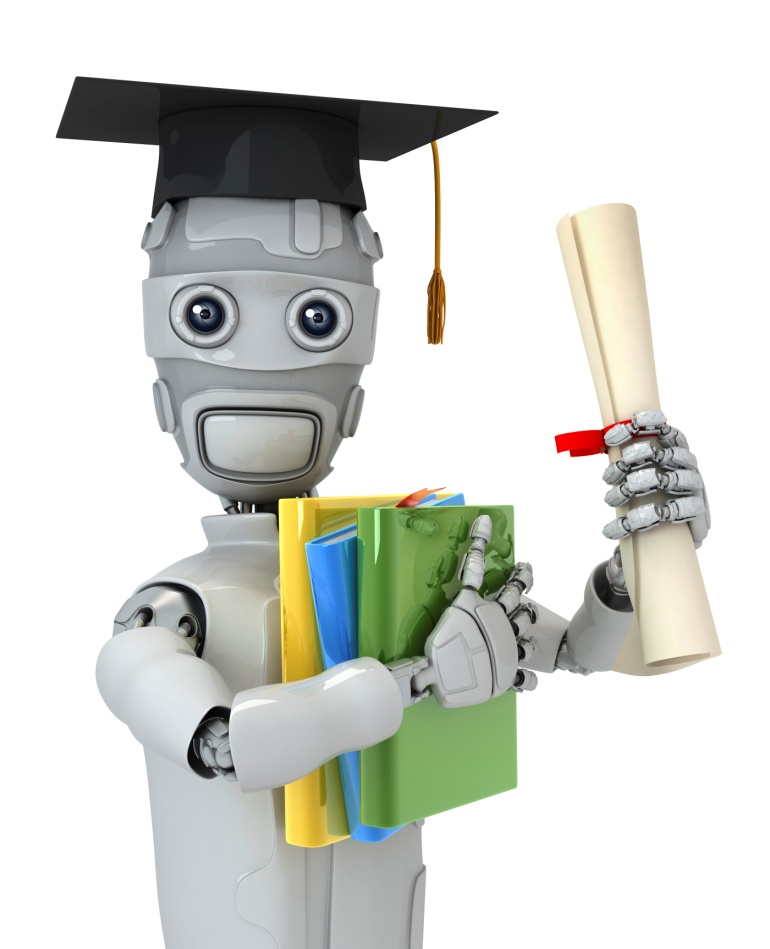 Linear regression with one variable
Cost functionintuition I
Machine Learning
Simplified
Hypothesis:
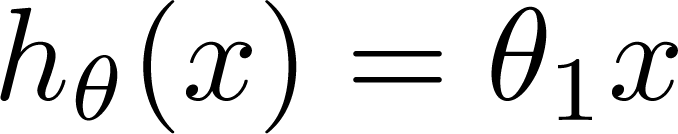 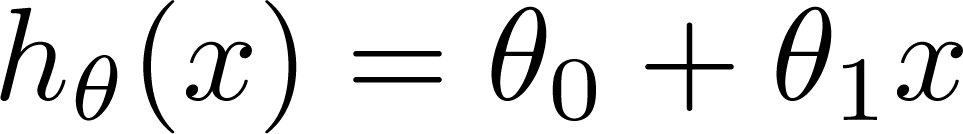 Parameters:
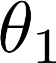 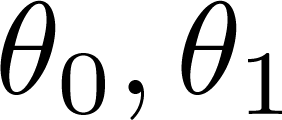 Cost Function:
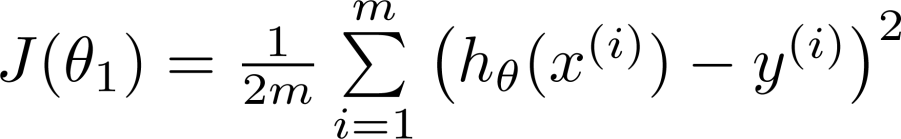 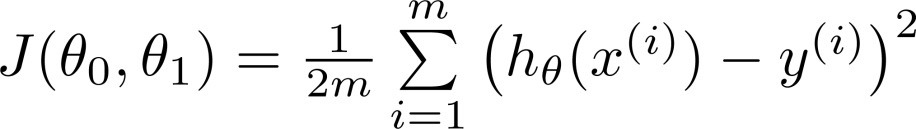 Goal:
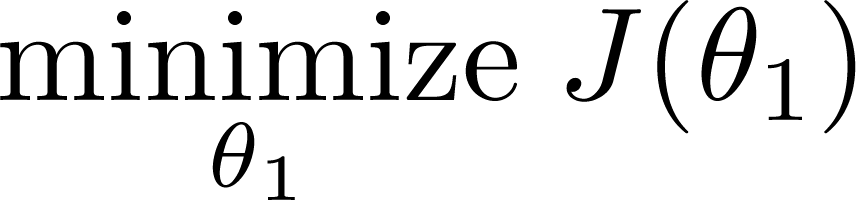 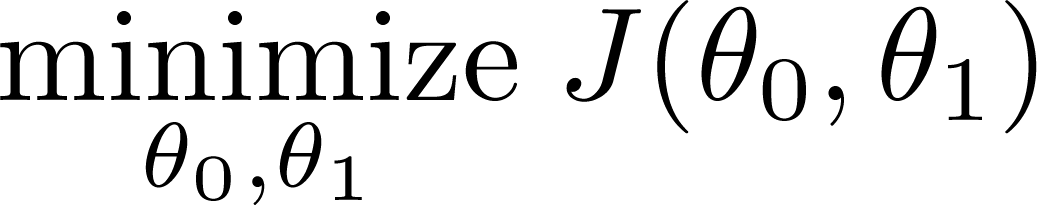 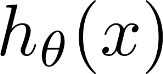 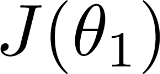 (for fixed     , this is a function of x)
(function of the parameter      )
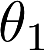 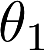 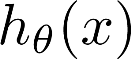 y
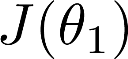 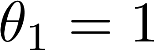 x
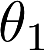 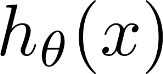 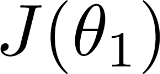 (for fixed     , this is a function of x)
(function of the parameter      )
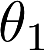 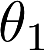 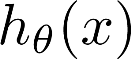 y
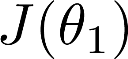 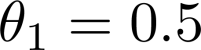 x
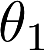 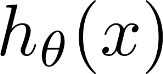 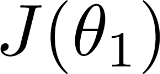 (for fixed     , this is a function of x)
(function of the parameter      )
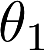 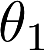 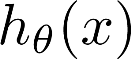 y
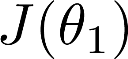 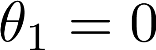 x
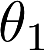 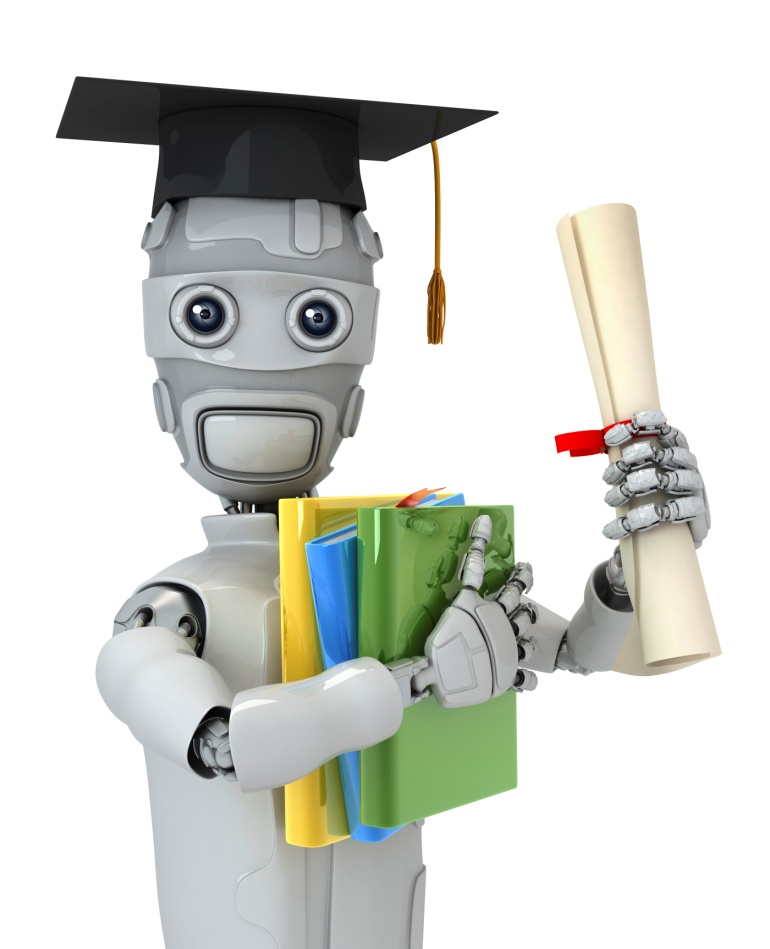 Linear regression with one variable
Cost functionintuition II
Machine Learning
Hypothesis:
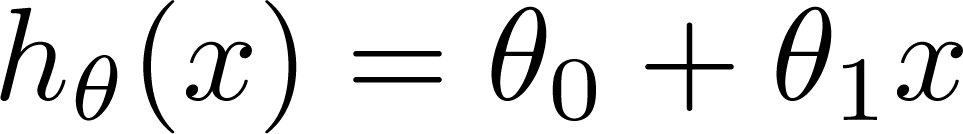 Parameters:
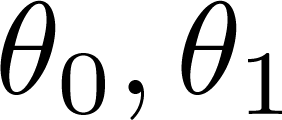 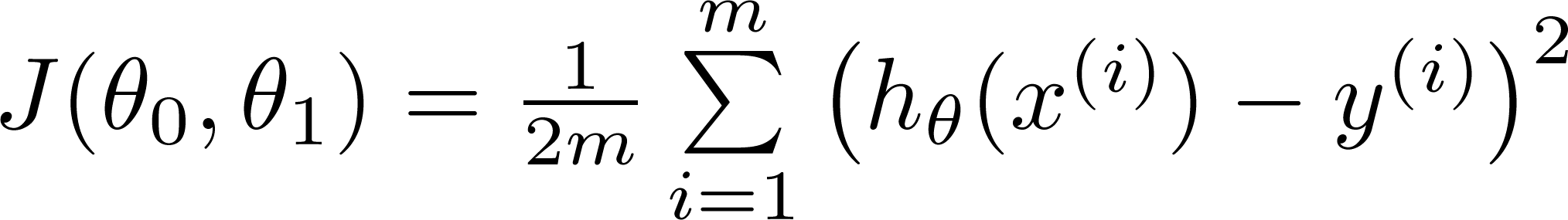 Cost Function:
Goal:
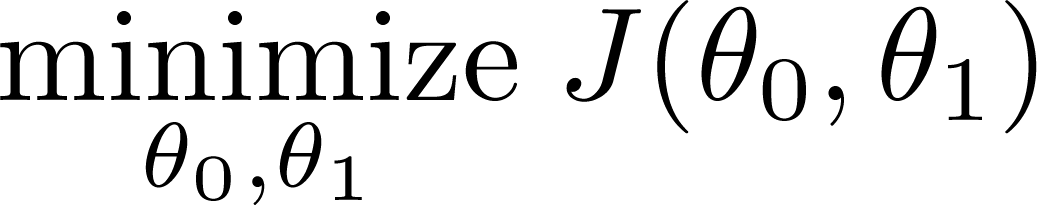 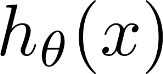 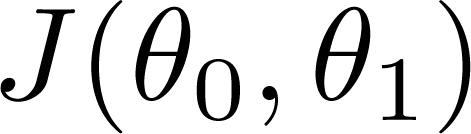 (for fixed           , this is a function of x)
(function of the parameters            )
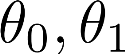 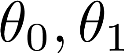 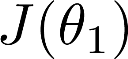 Price ($) 
in 1000’s
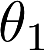 Size in feet2 (x)
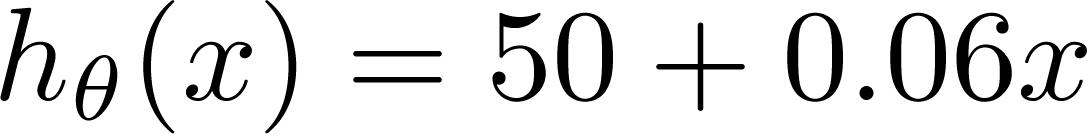 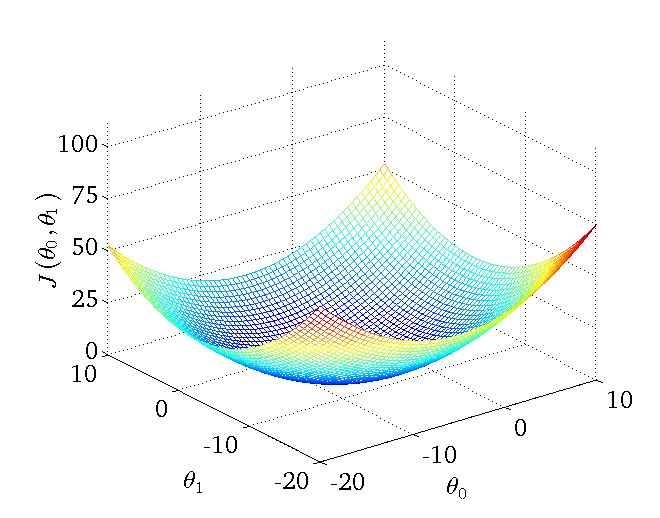 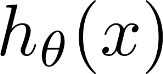 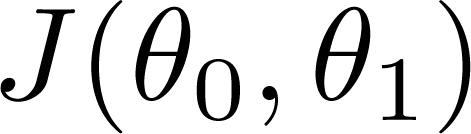 (for fixed           , this is a function of x)
(function of the parameters            )
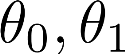 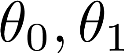 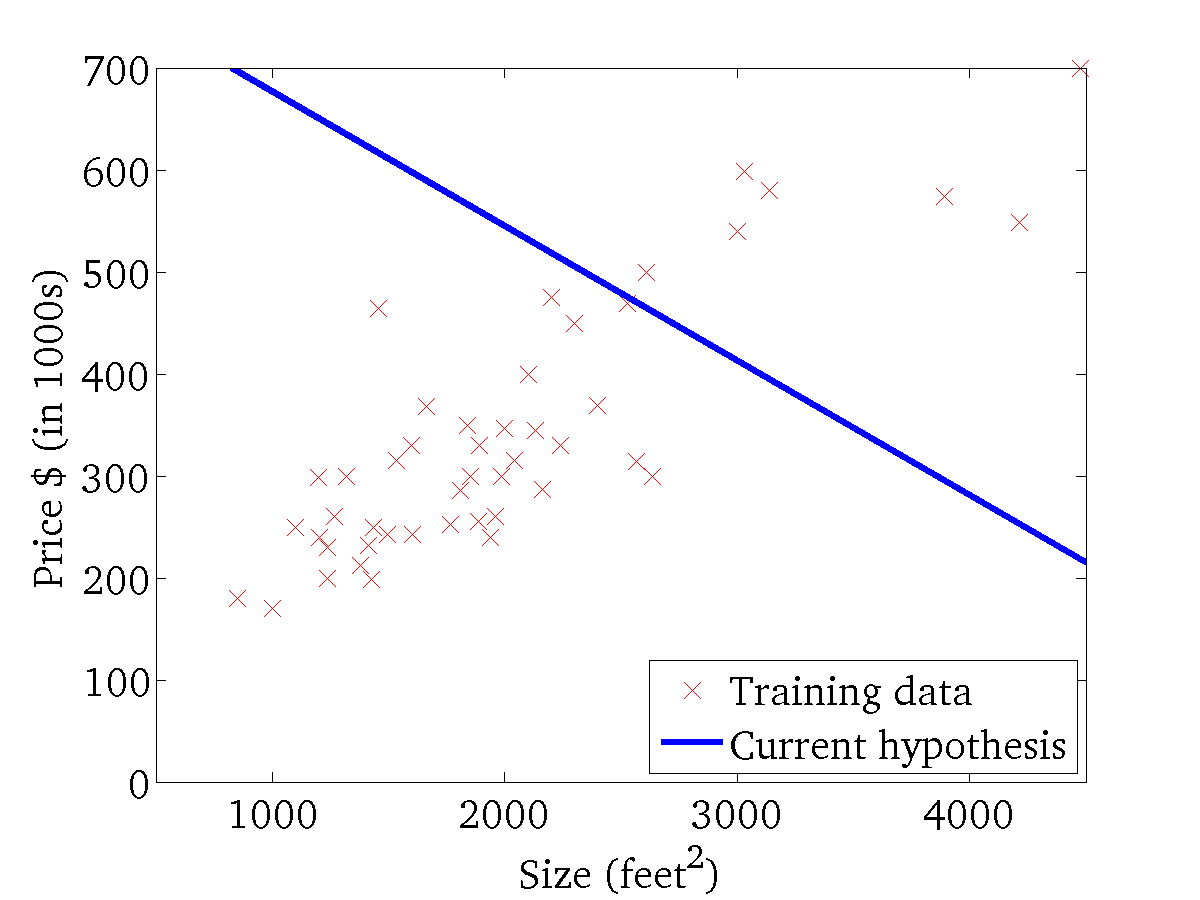 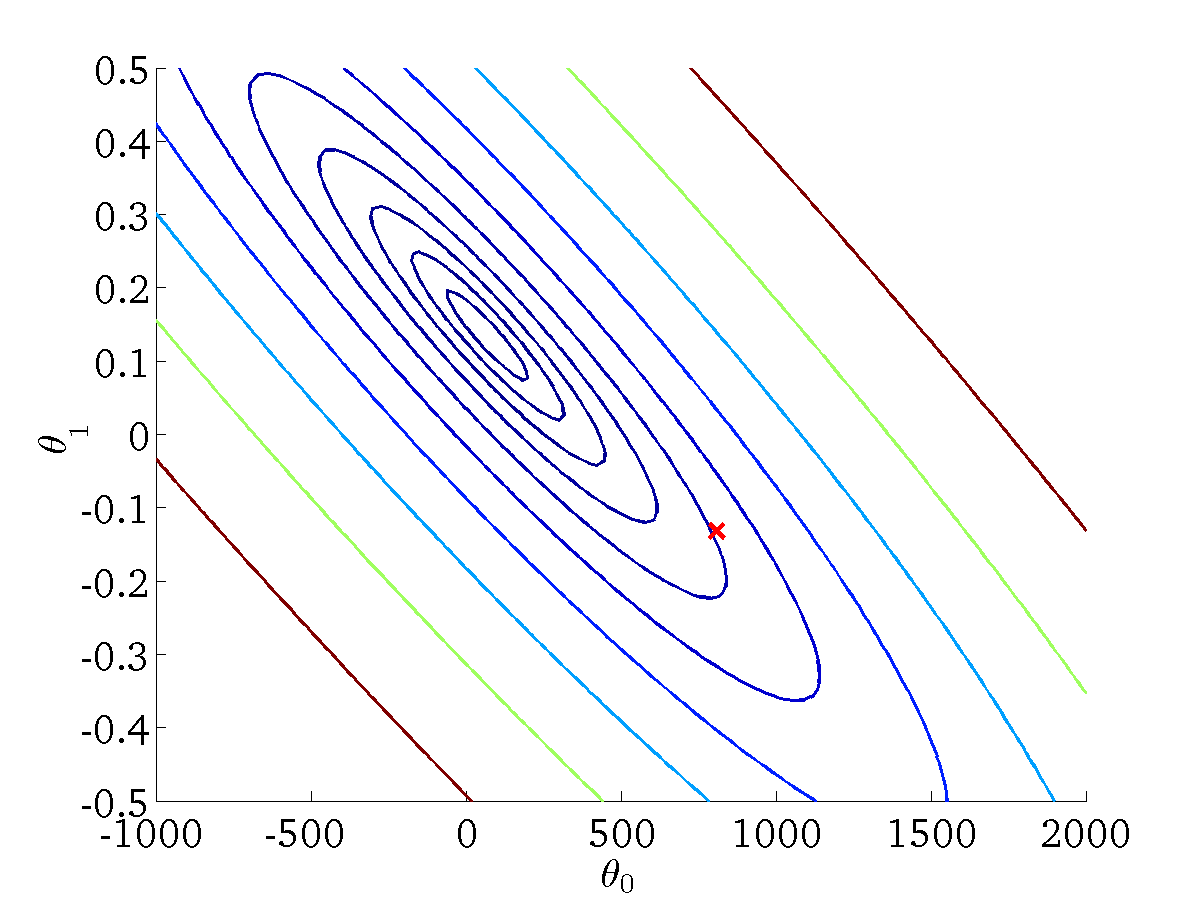 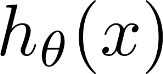 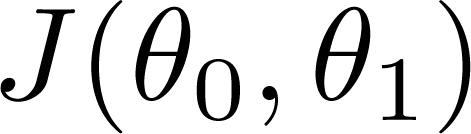 (for fixed           , this is a function of x)
(function of the parameters            )
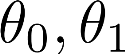 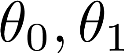 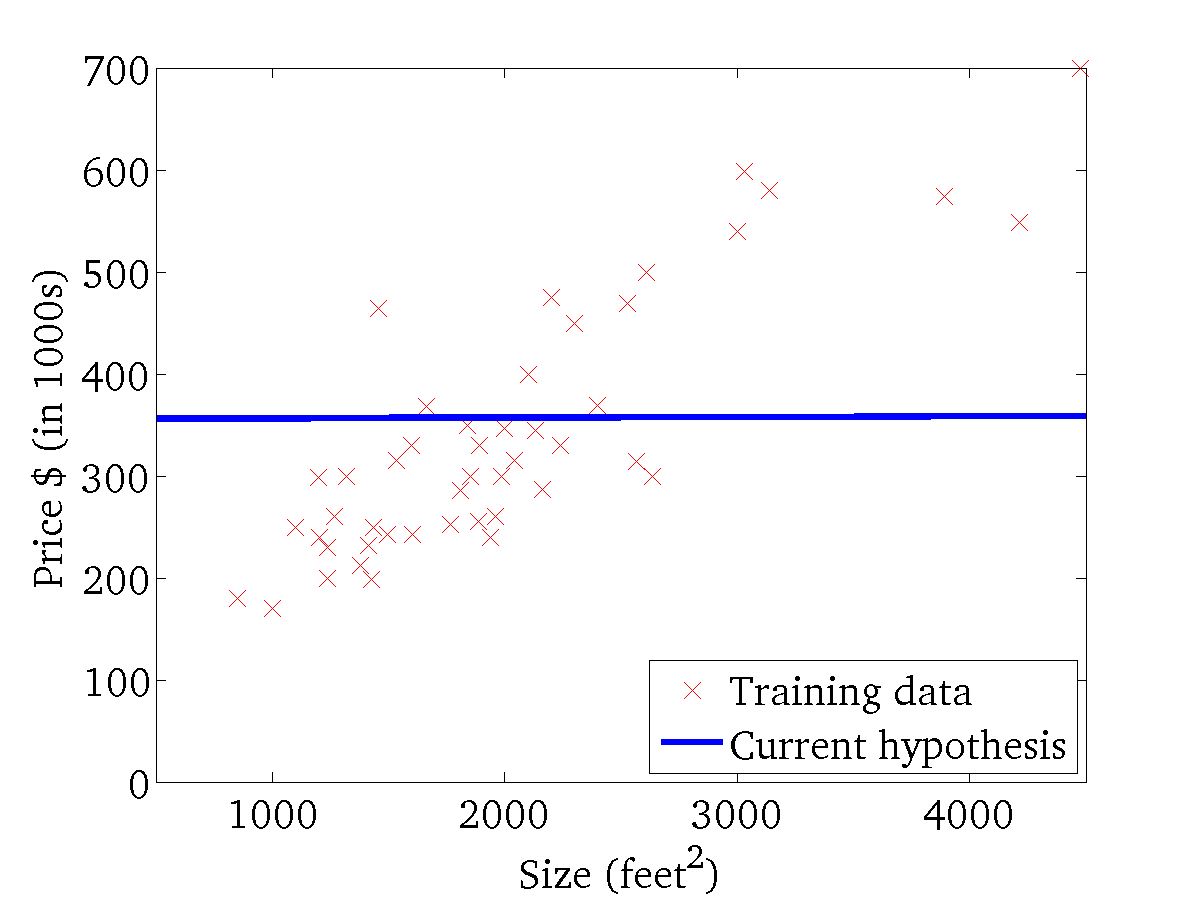 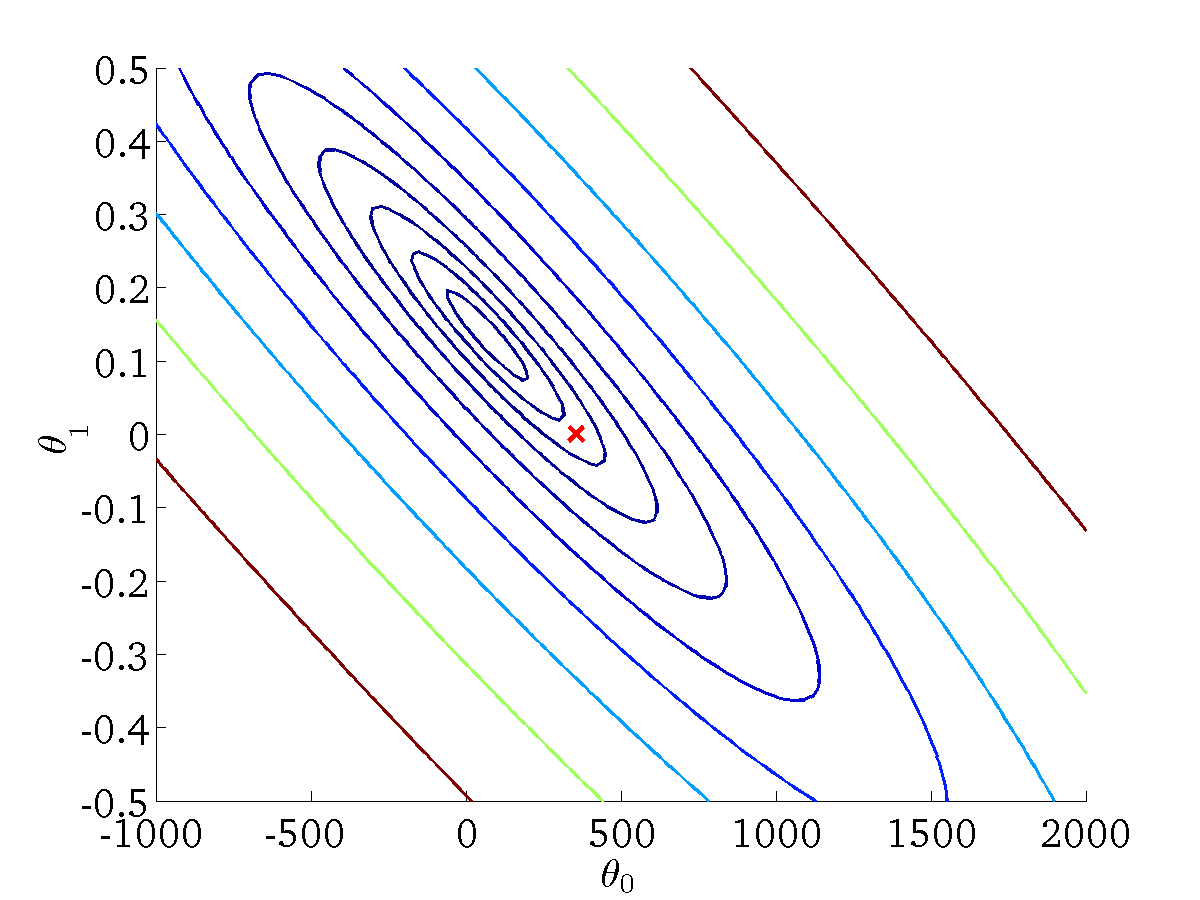 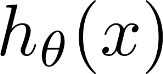 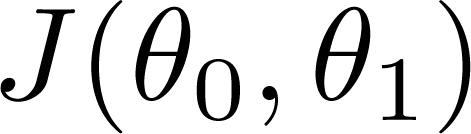 (for fixed           , this is a function of x)
(function of the parameters            )
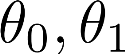 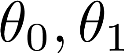 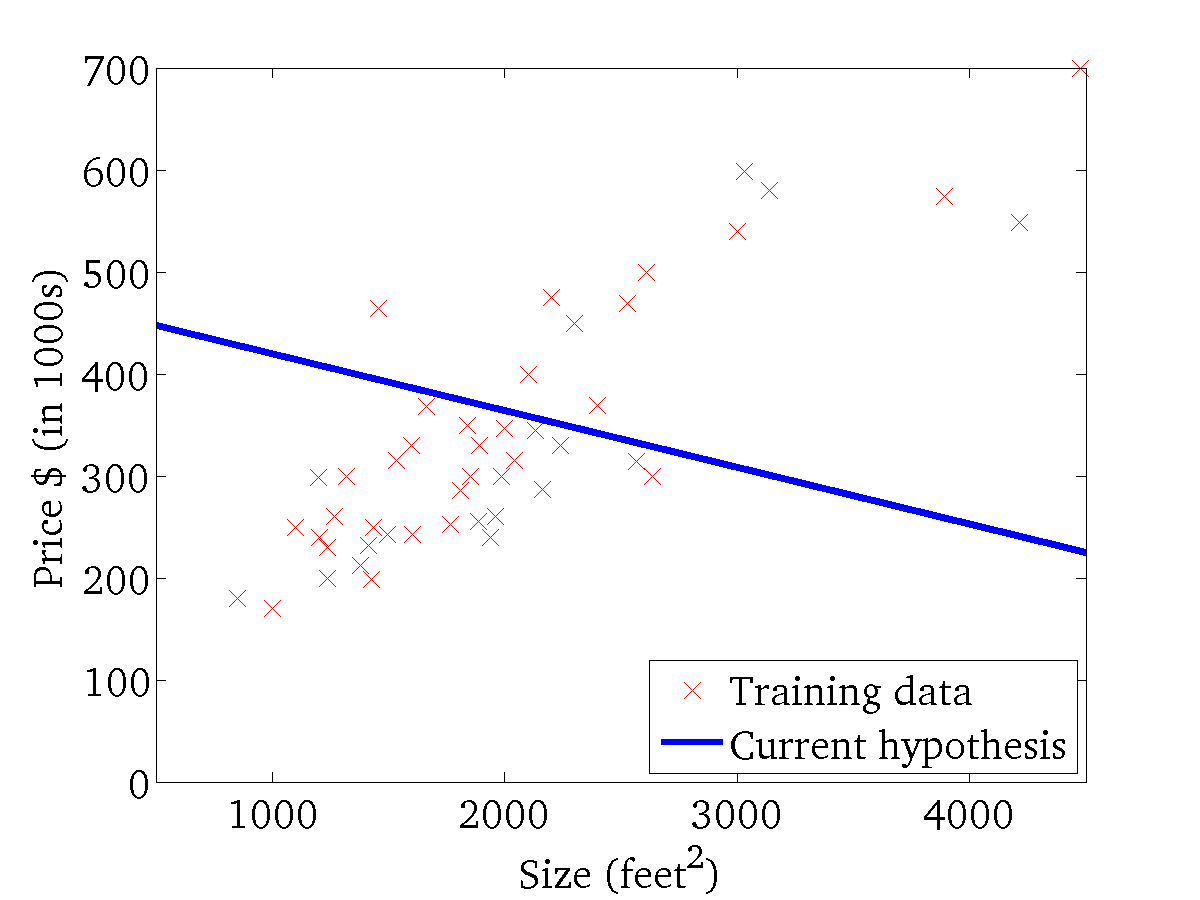 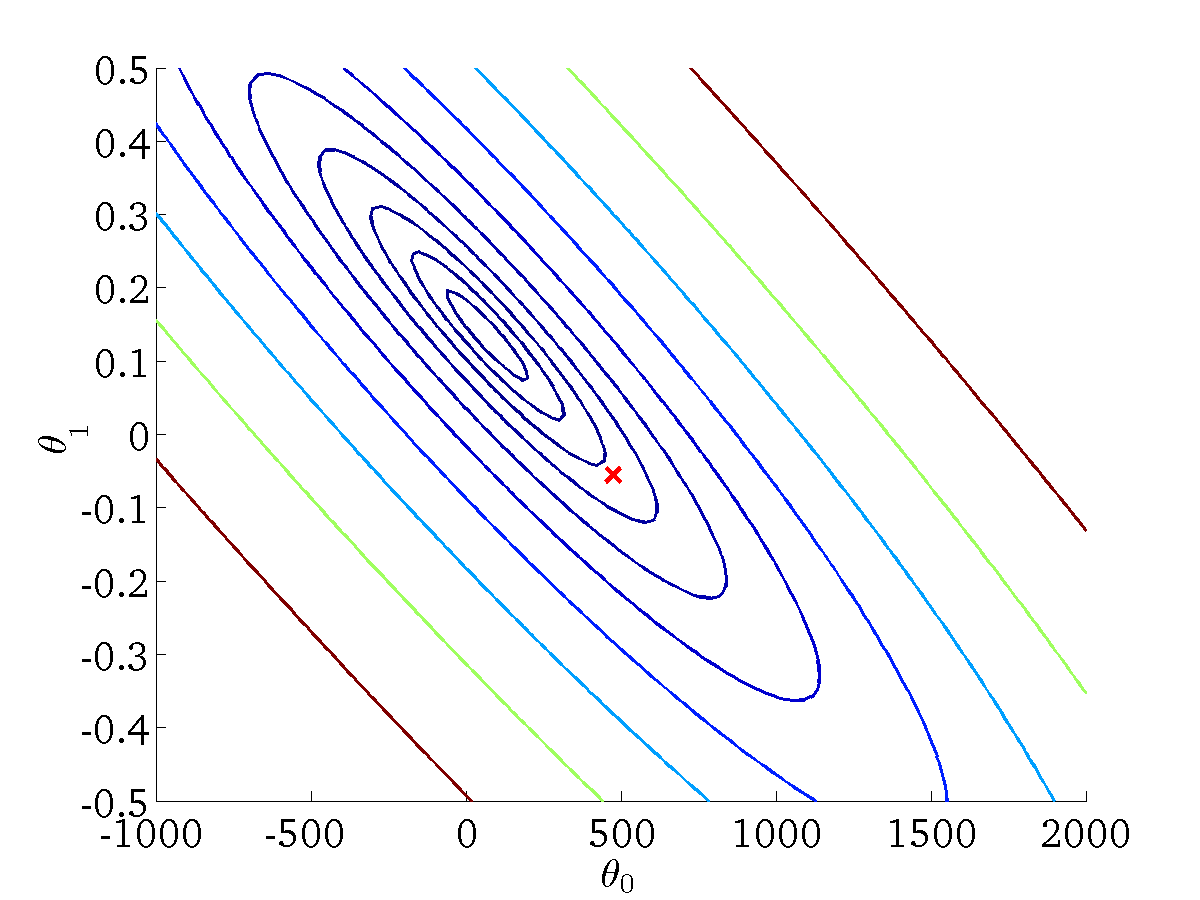 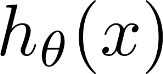 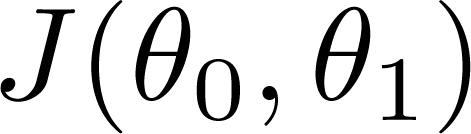 (for fixed           , this is a function of x)
(function of the parameters            )
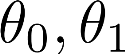 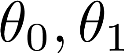 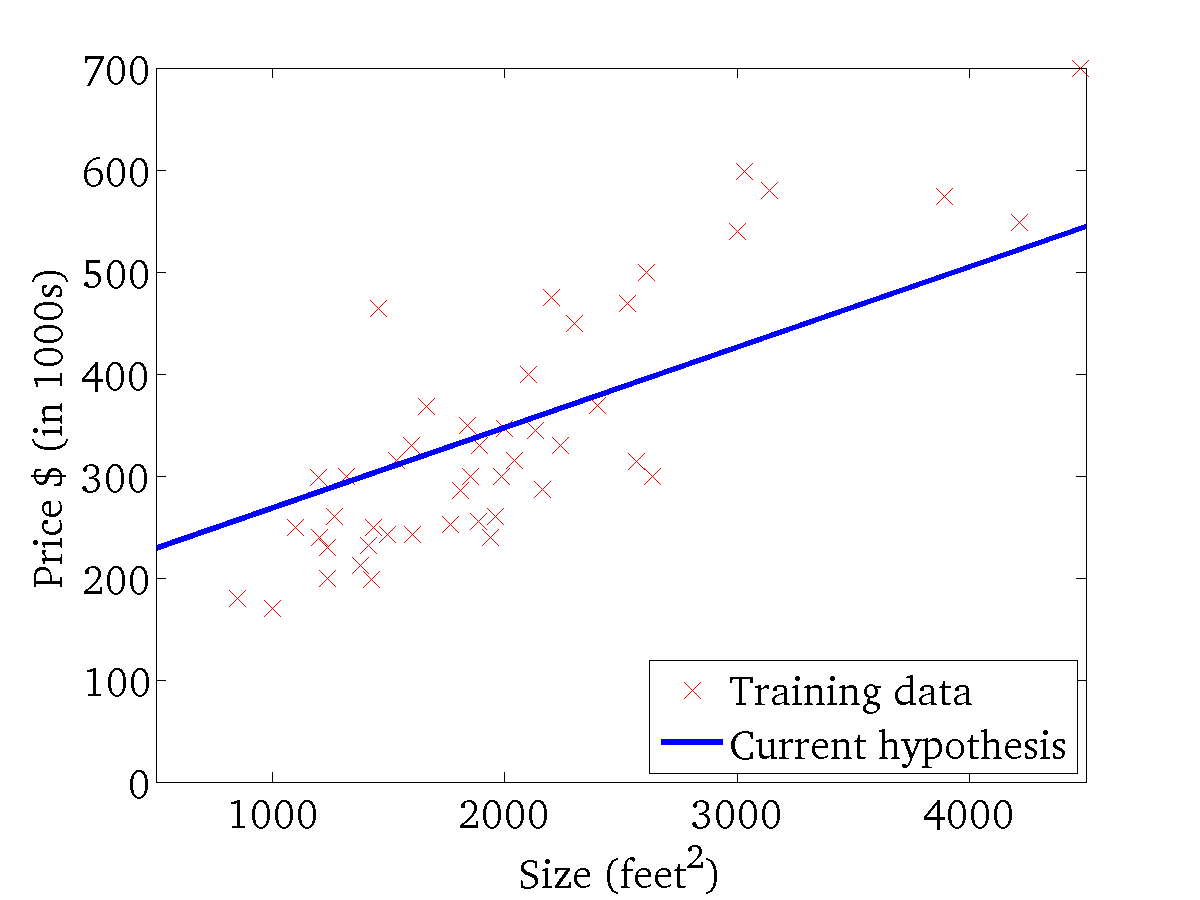 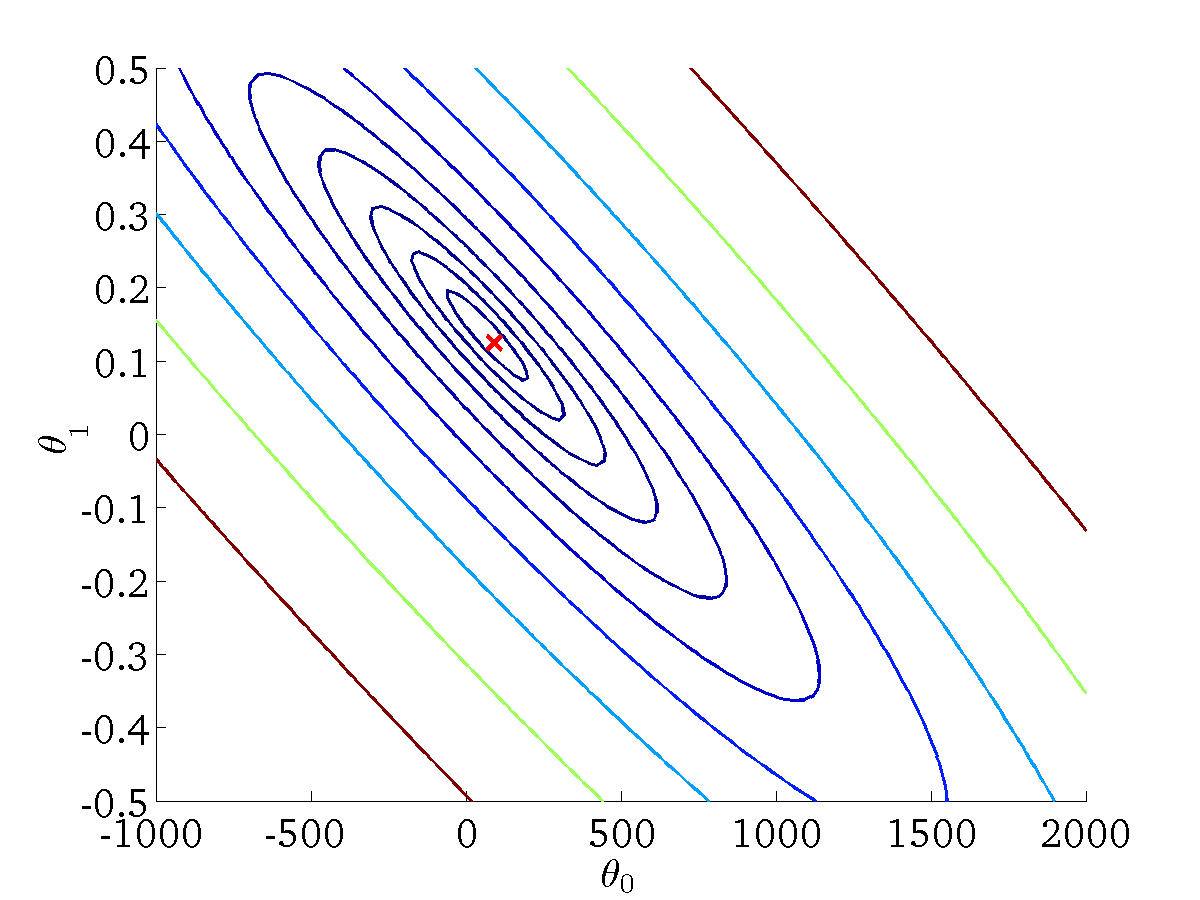 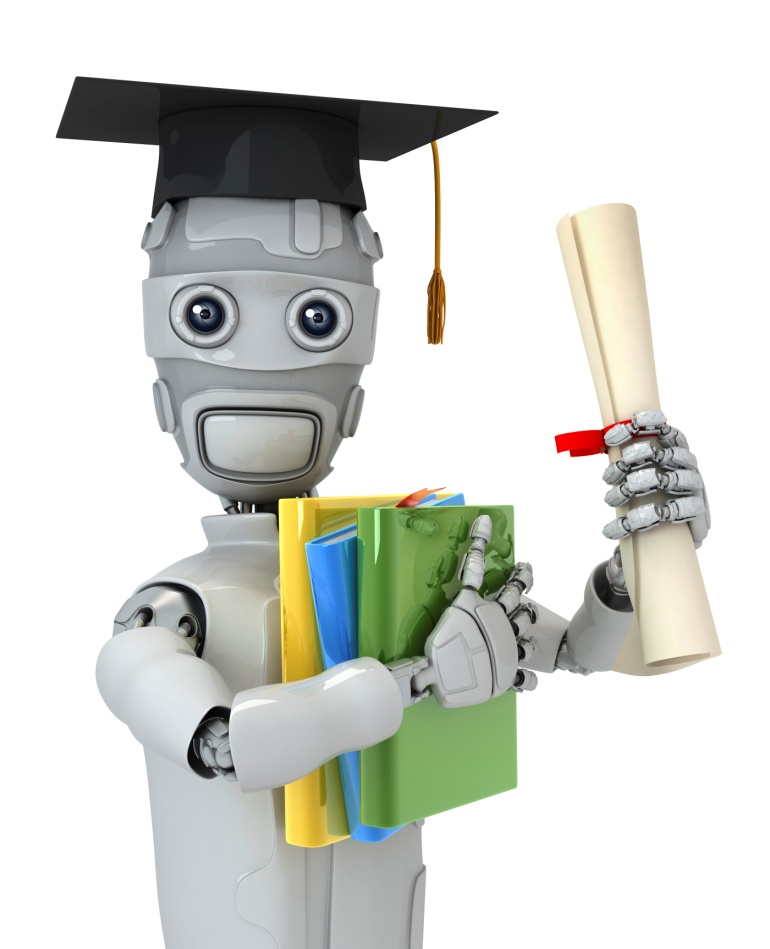 Linear regression with one variable
Gradient descent
Machine Learning
Have some function
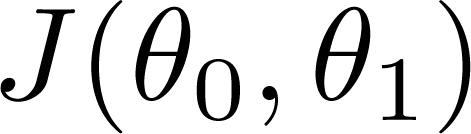 Want
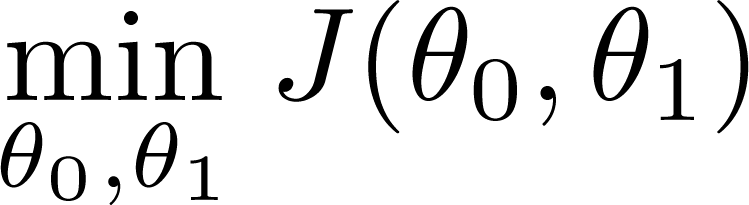 Outline:
Start with some
Keep changing              to reduce                     until we hopefully end up at a minimum
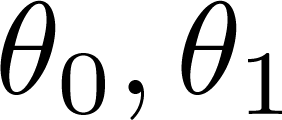 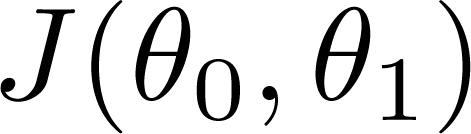 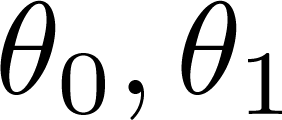 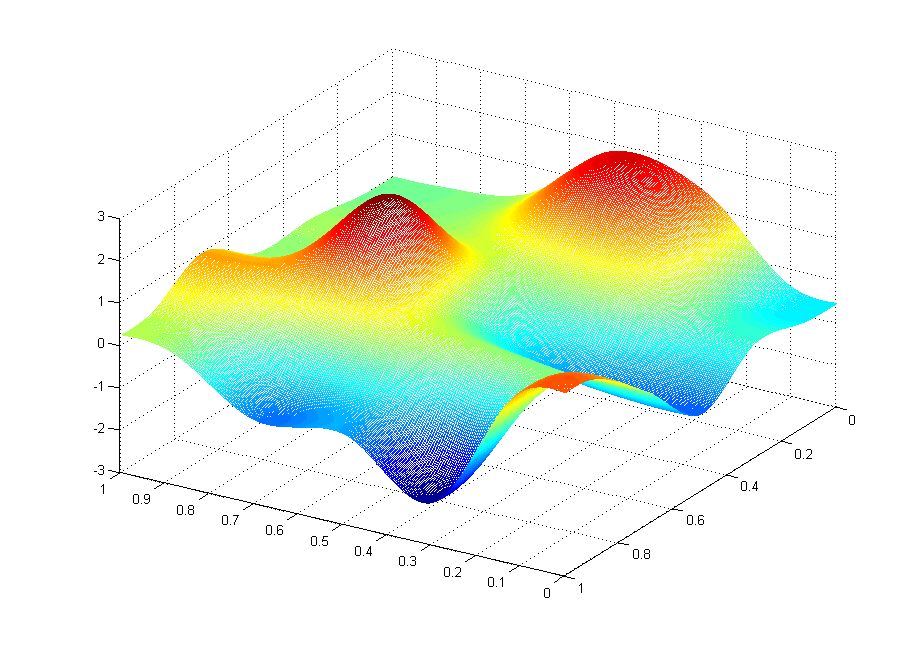 J(0,1)
1
0
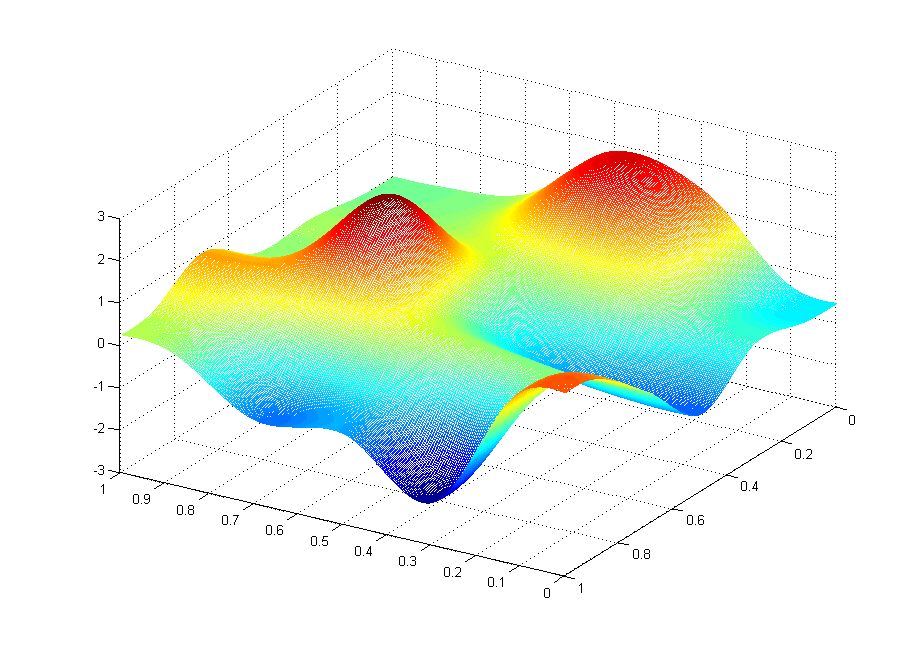 J(0,1)
1
0
Gradient descent algorithm
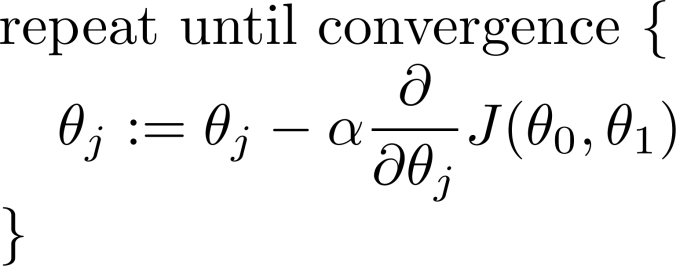 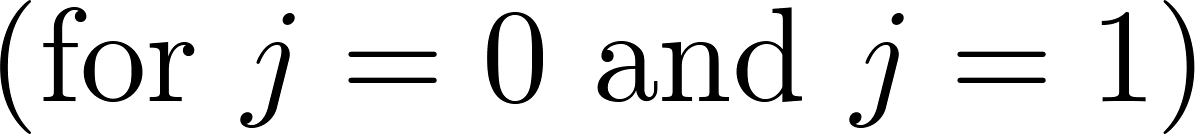 Correct: Simultaneous update
Incorrect:
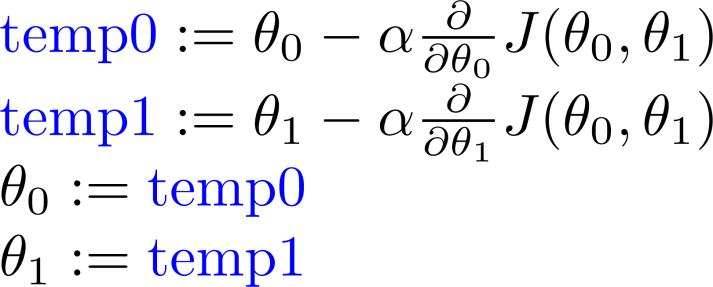 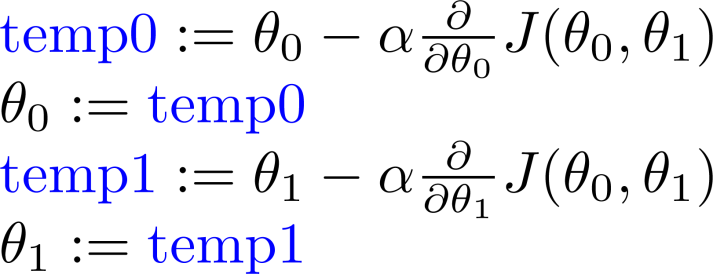 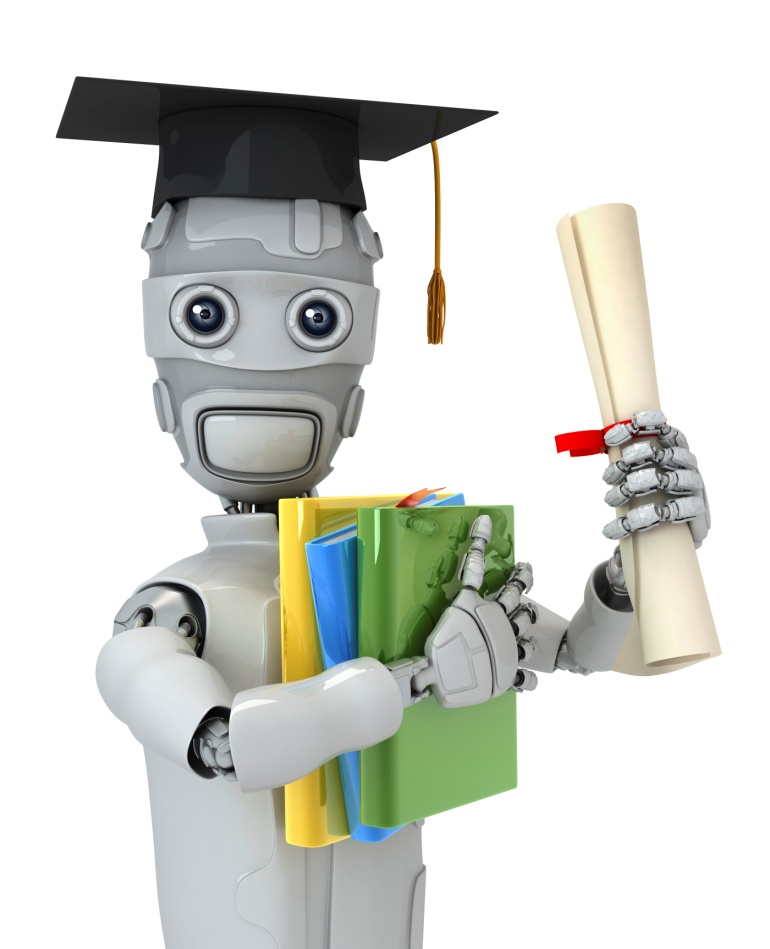 Linear regression with one variable
Gradient descentintuition
Machine Learning
Gradient descent algorithm
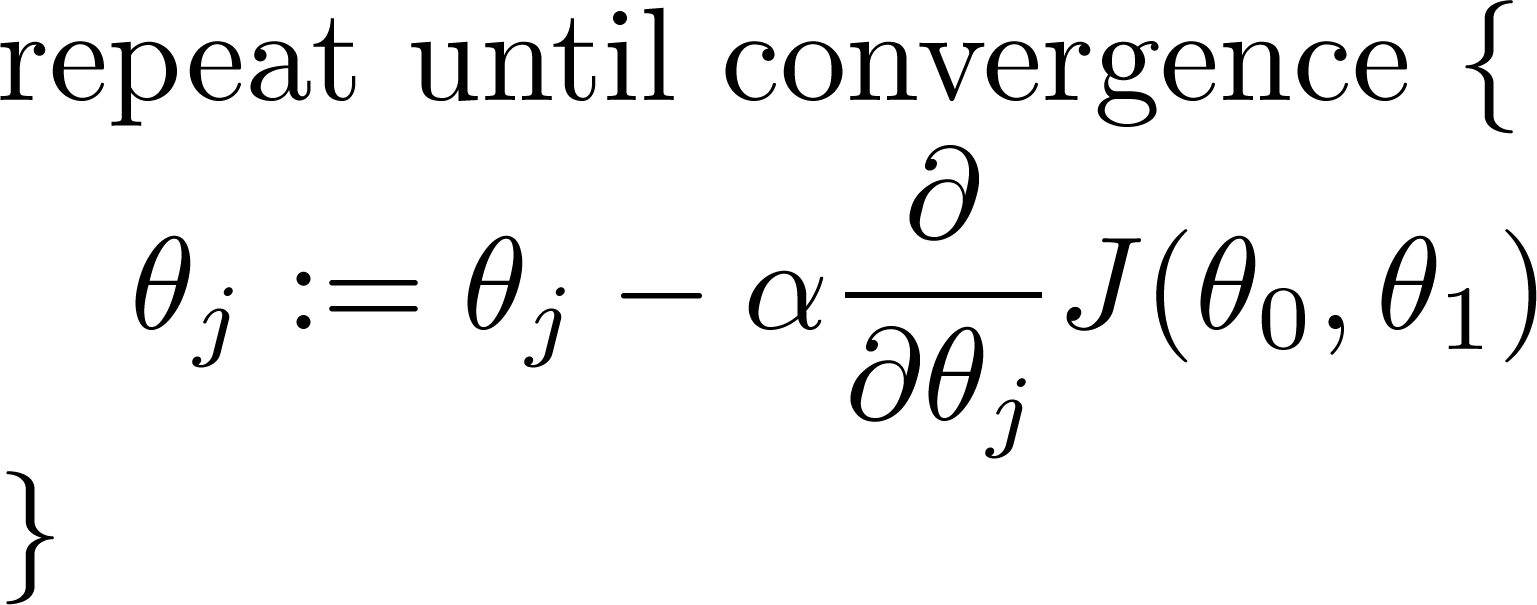 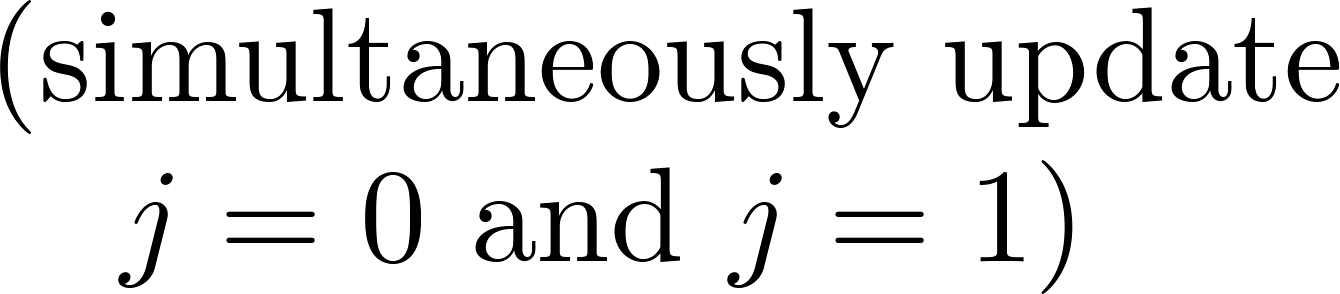 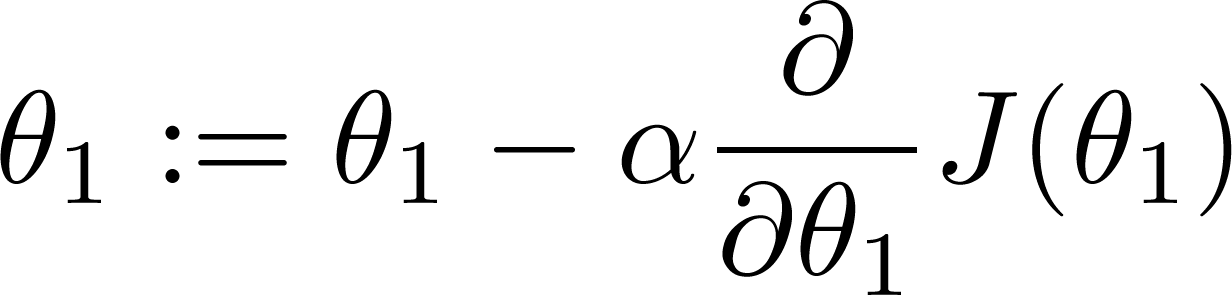 If α is too small, gradient descent can be slow.
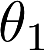 If α is too large, gradient descent can overshoot the minimum. It may fail to converge, or even diverge.
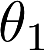 at local optima
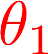 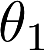 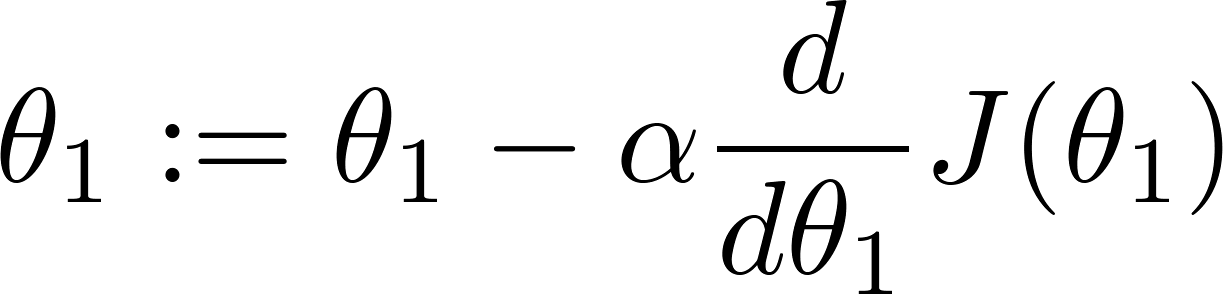 Current value of
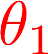 Gradient descent can converge to a local minimum, even with the learning rate α fixed.
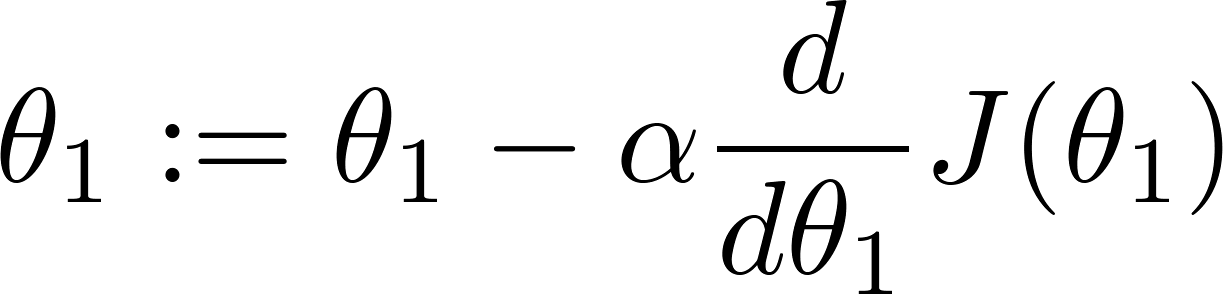 As we approach a local minimum, gradient descent will automatically take smaller steps. So, no need to decrease α over time.
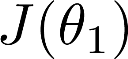 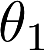 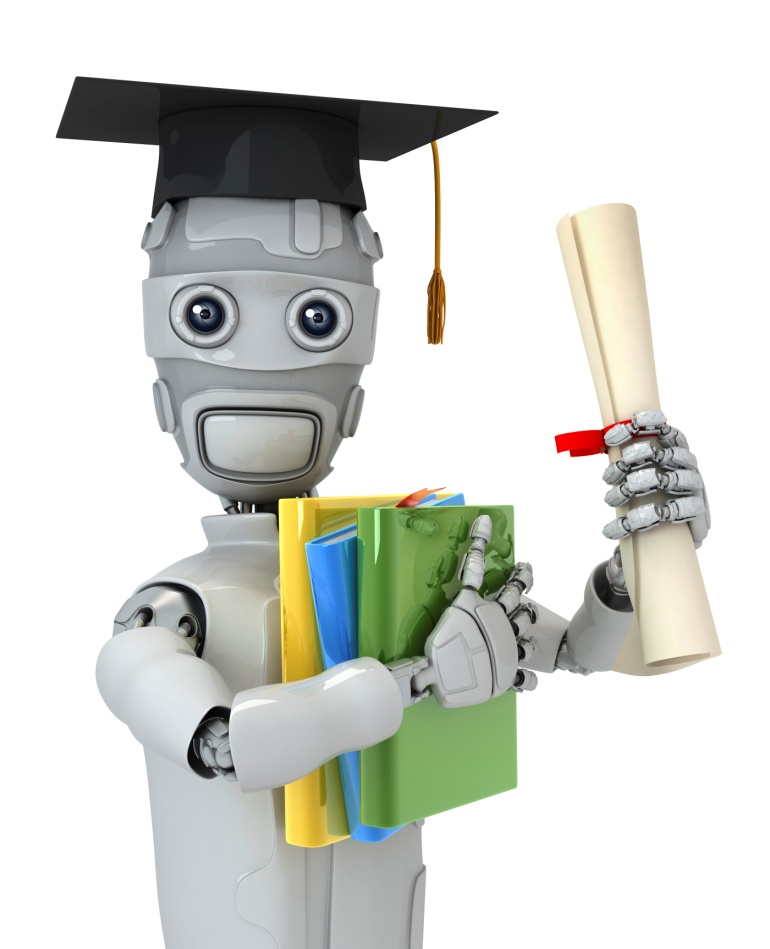 Linear regression with one variable
Gradient descent for linear regression
Machine Learning
Linear Regression Model
Gradient descent algorithm
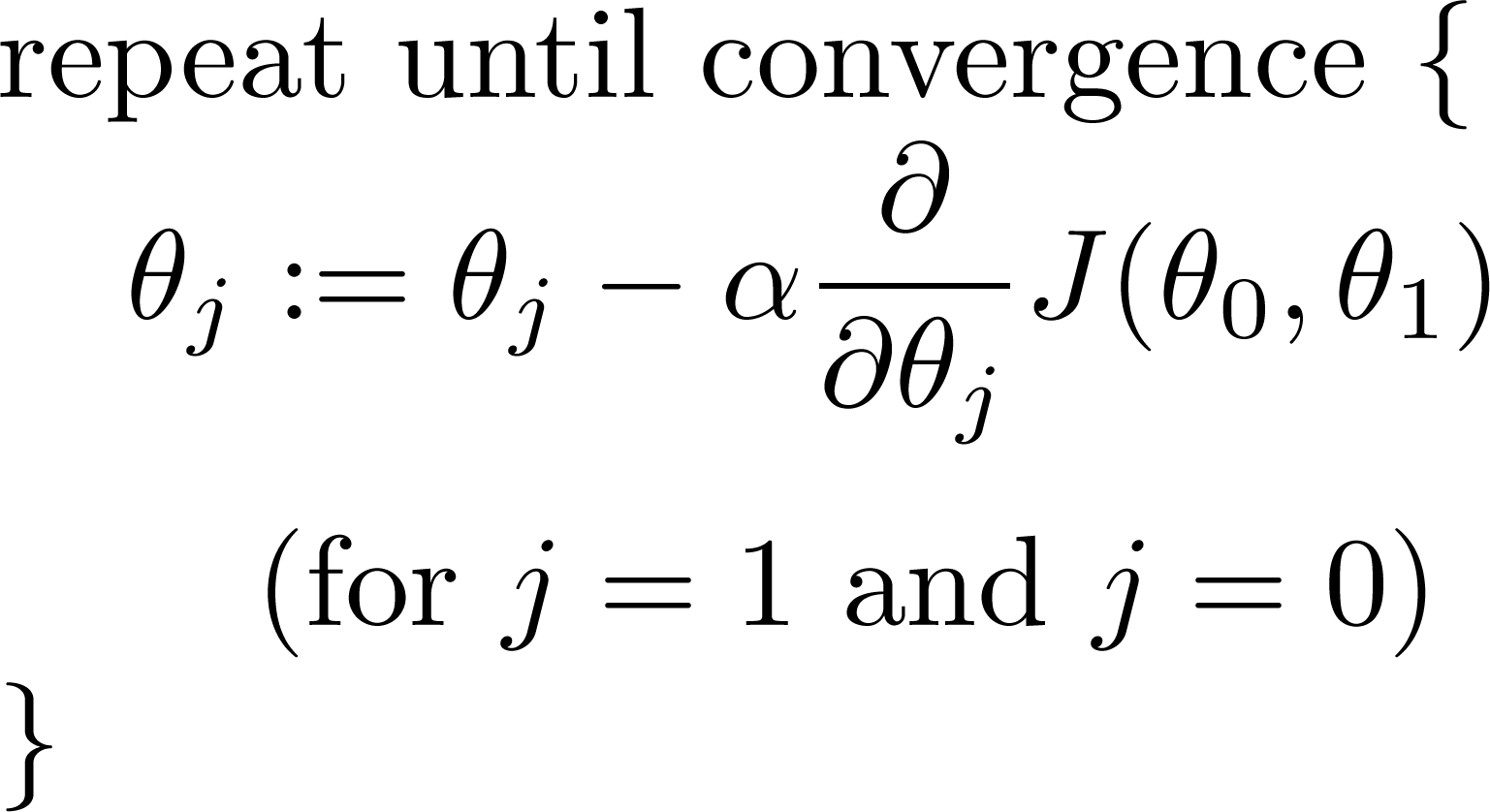 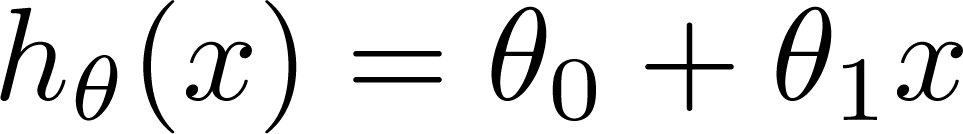 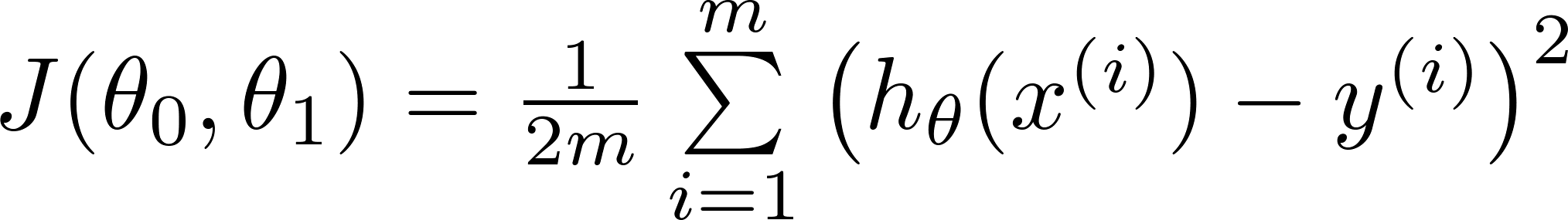 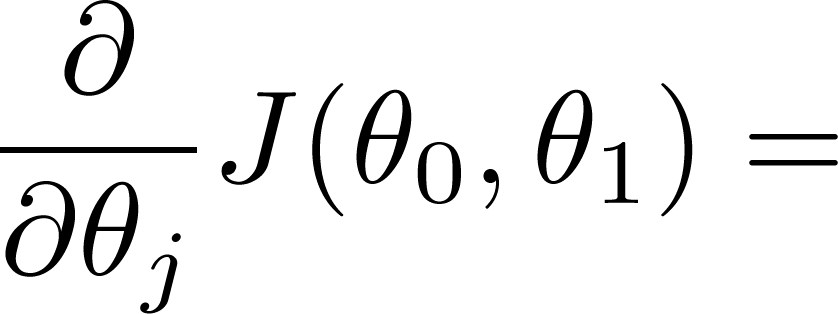 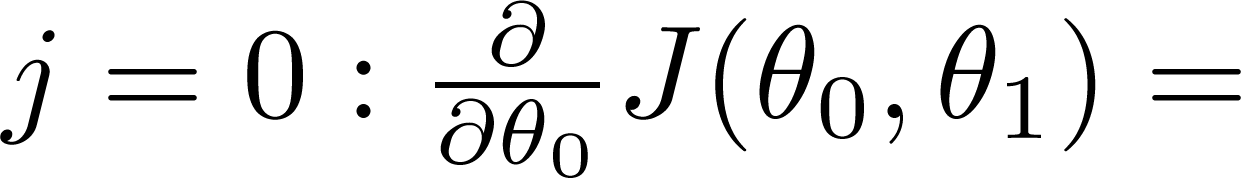 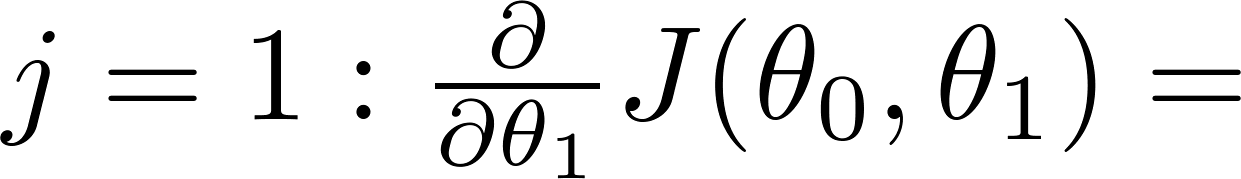 Gradient descent algorithm
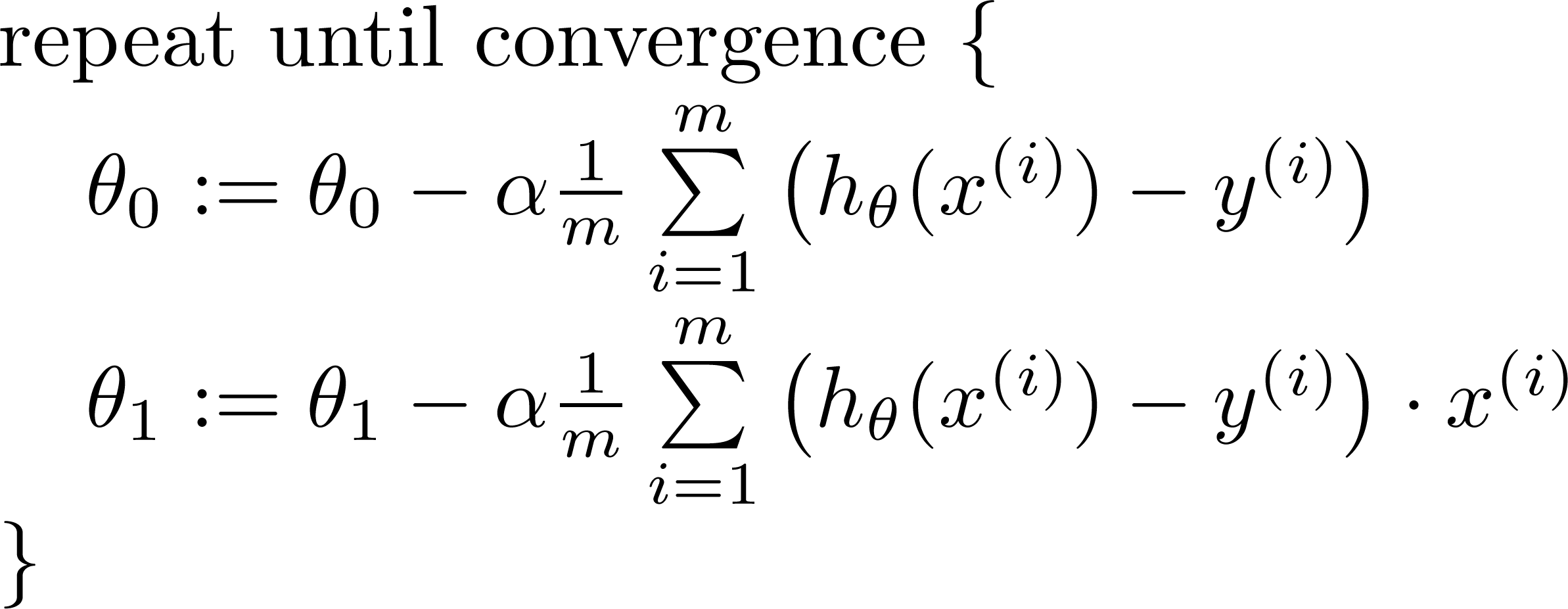 update 
and
simultaneously
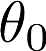 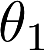 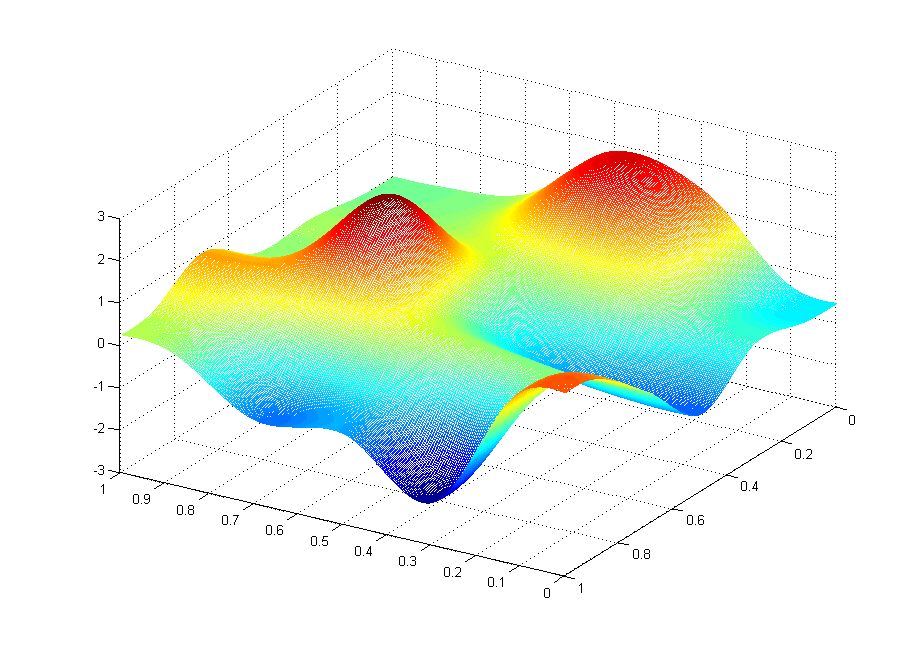 J(0,1)
1
0
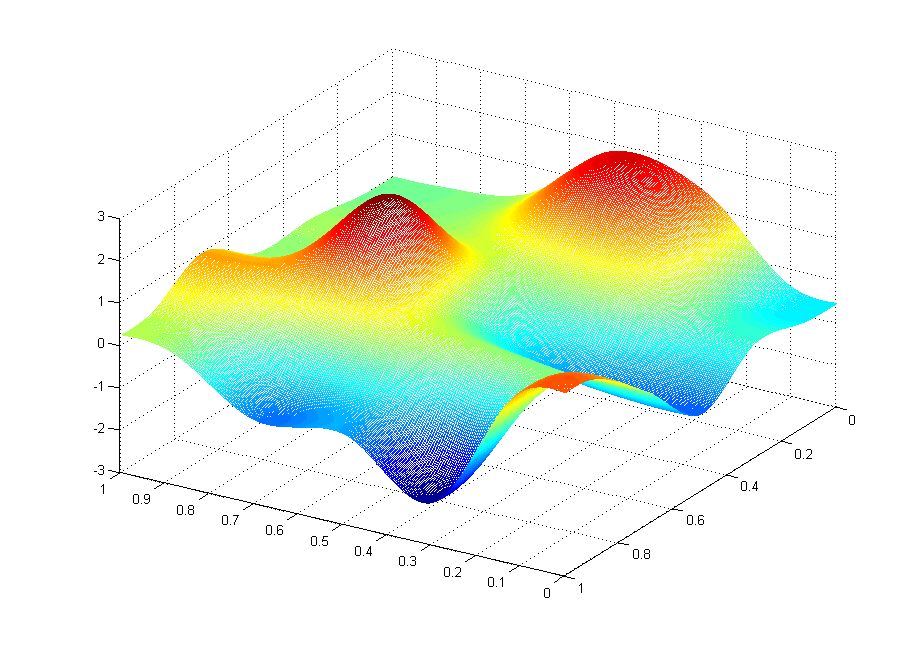 J(0,1)
1
0
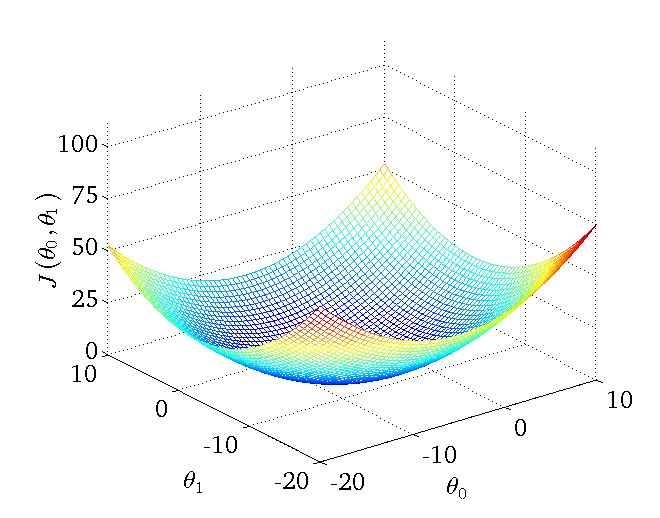 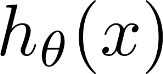 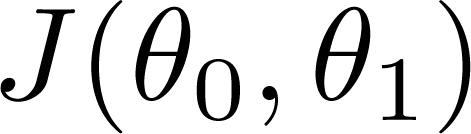 (for fixed           , this is a function of x)
(function of the parameters            )
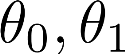 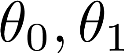 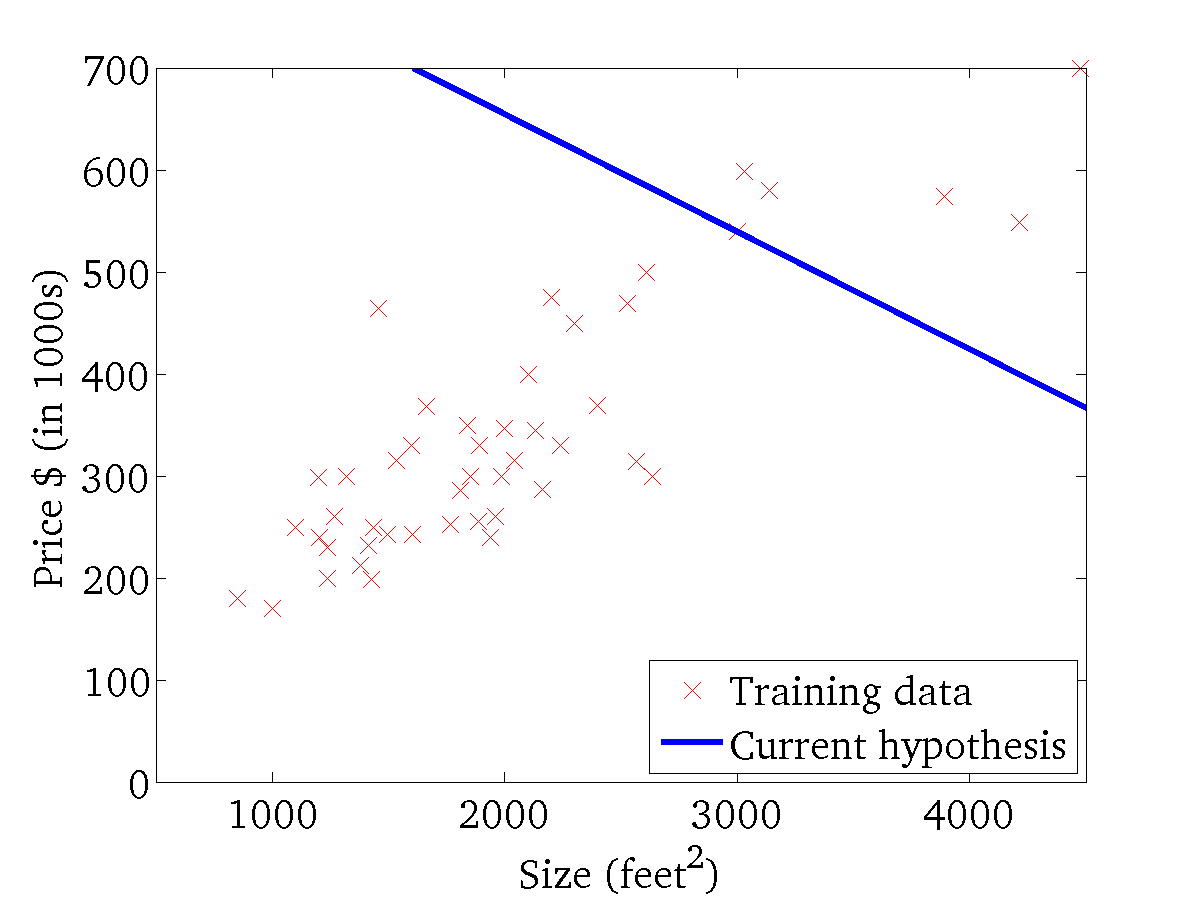 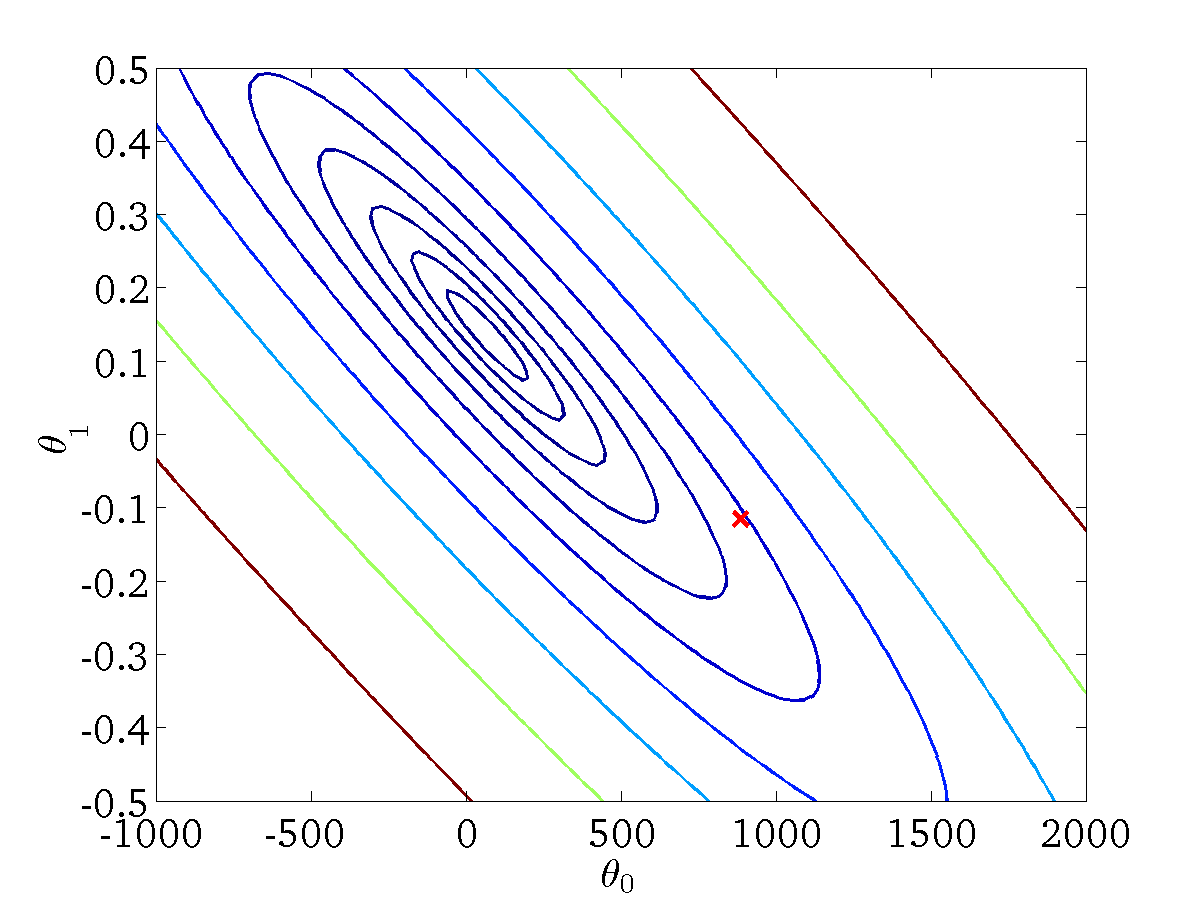 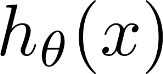 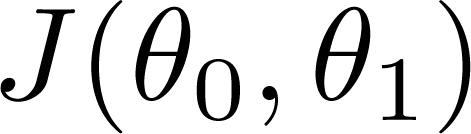 (for fixed           , this is a function of x)
(function of the parameters            )
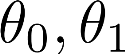 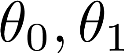 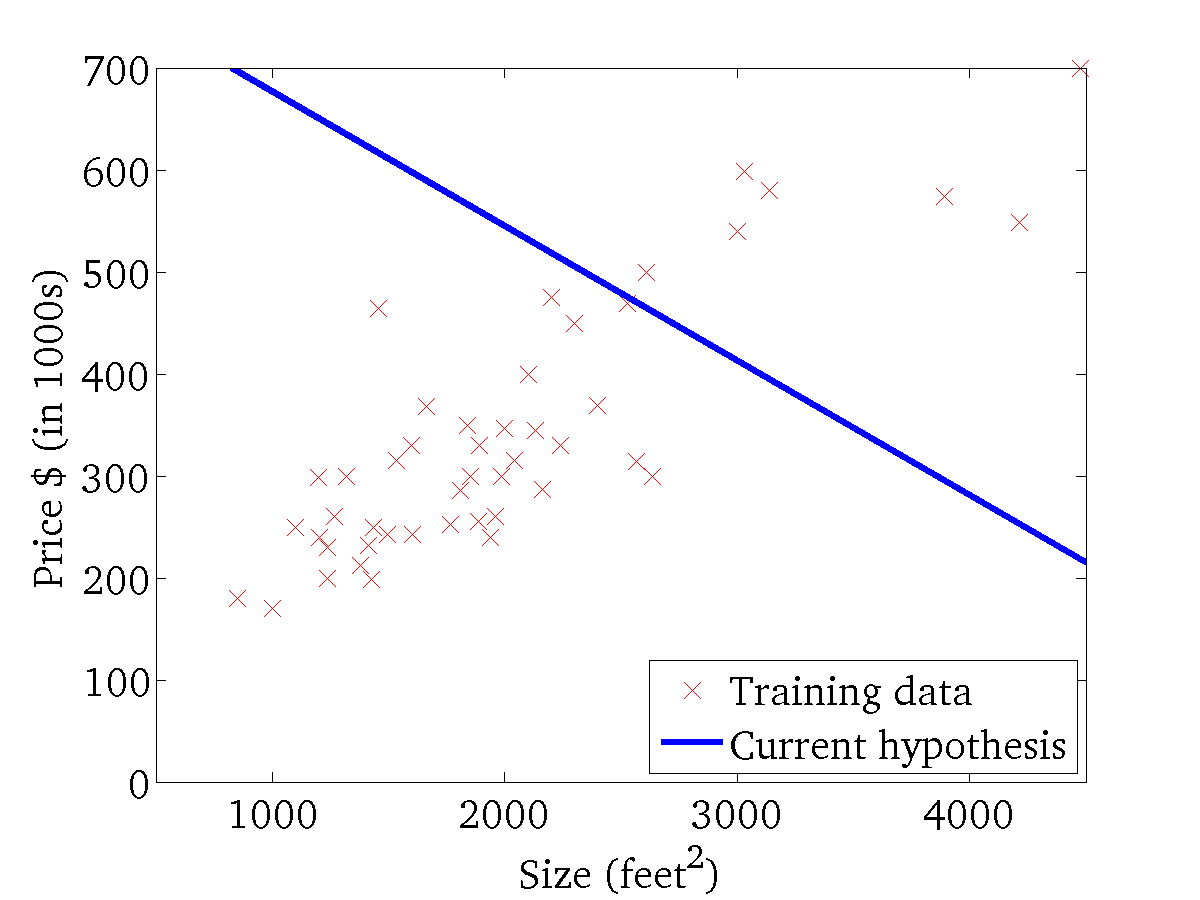 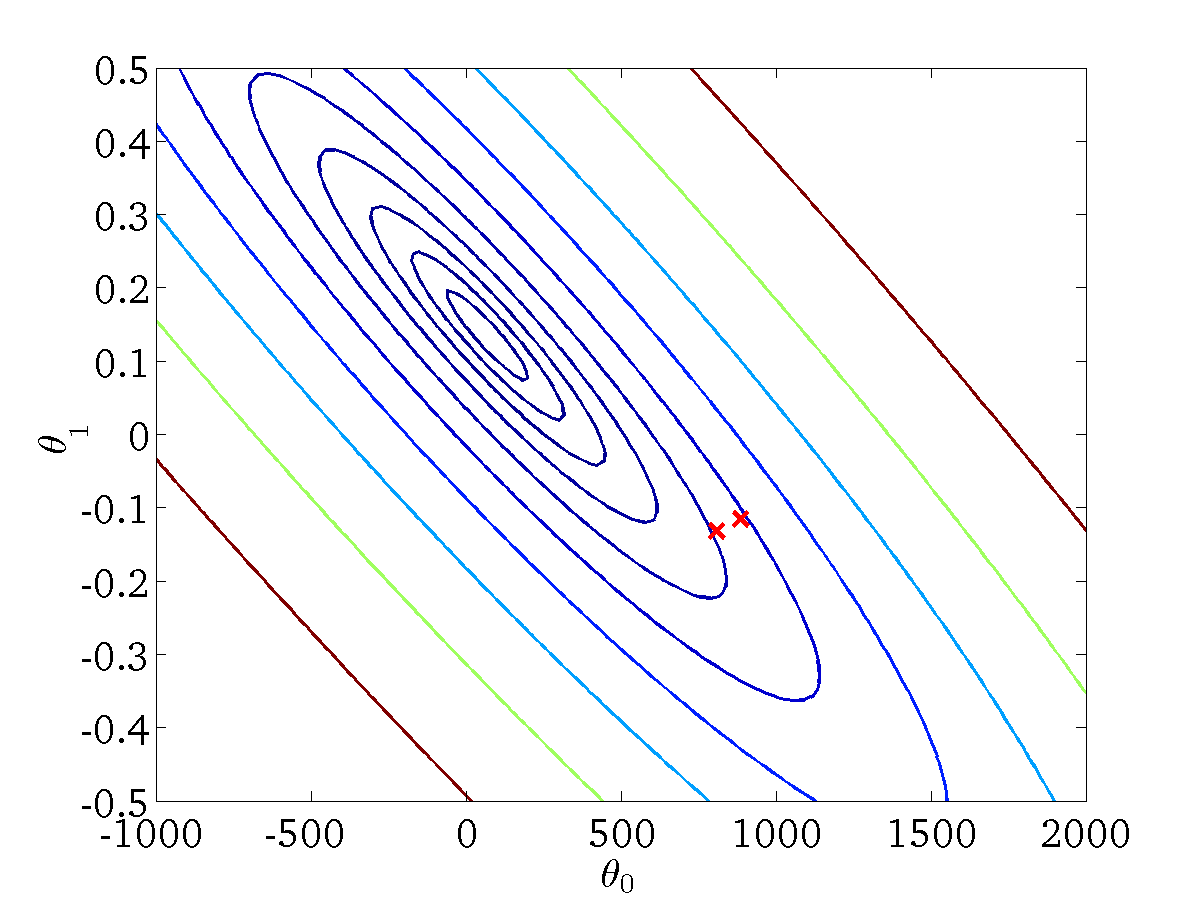 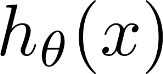 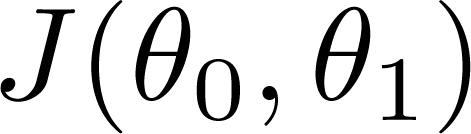 (for fixed           , this is a function of x)
(function of the parameters            )
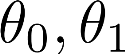 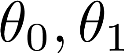 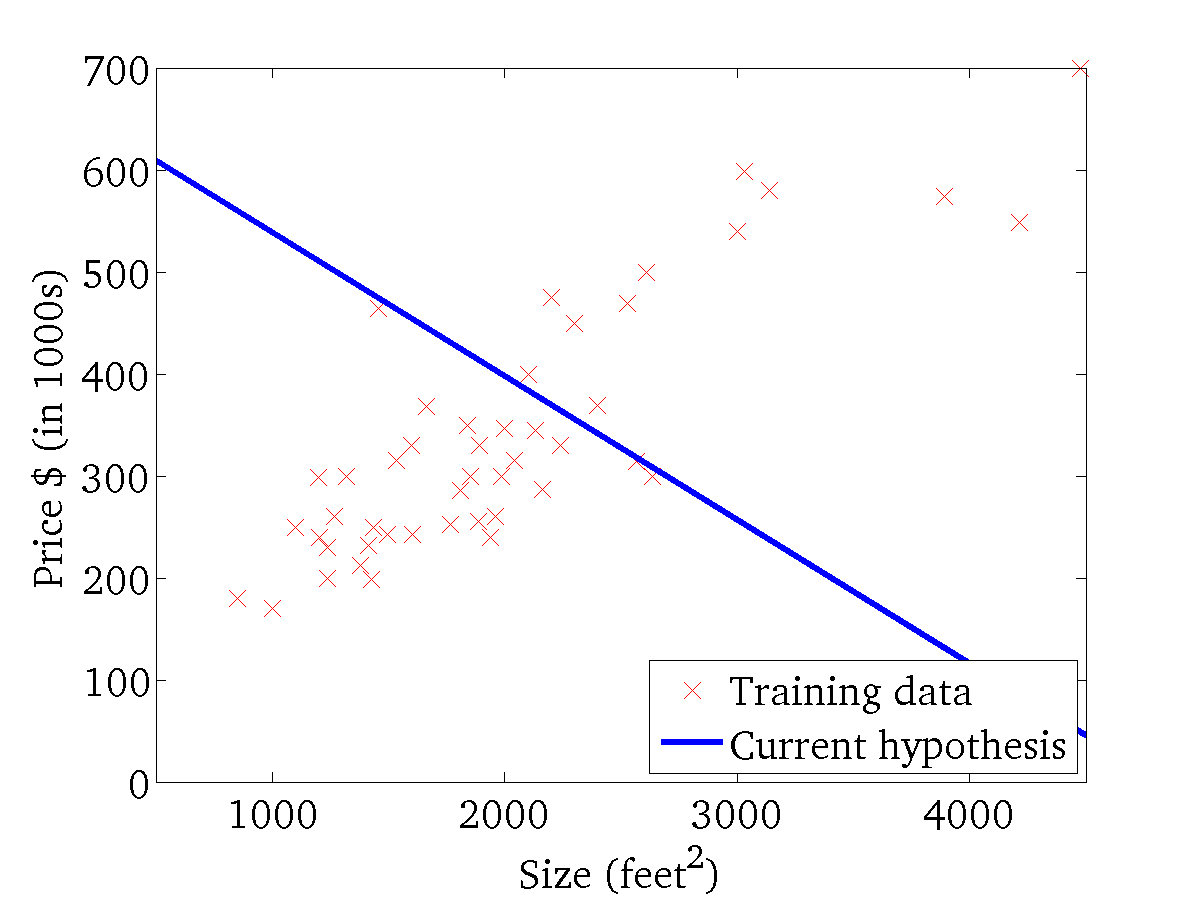 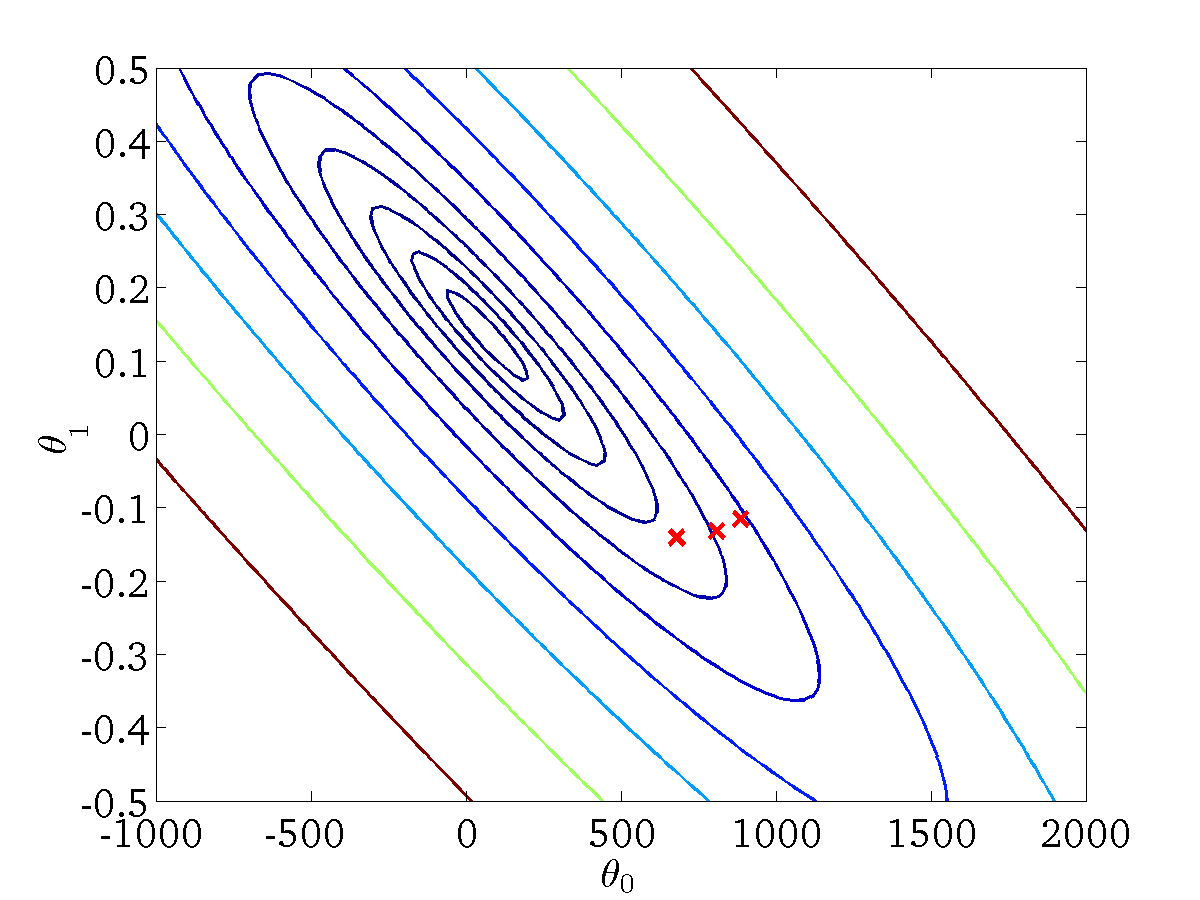 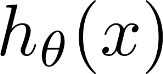 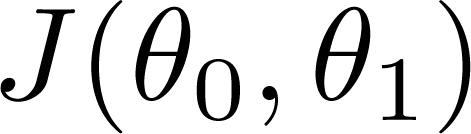 (for fixed           , this is a function of x)
(function of the parameters            )
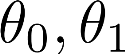 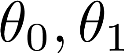 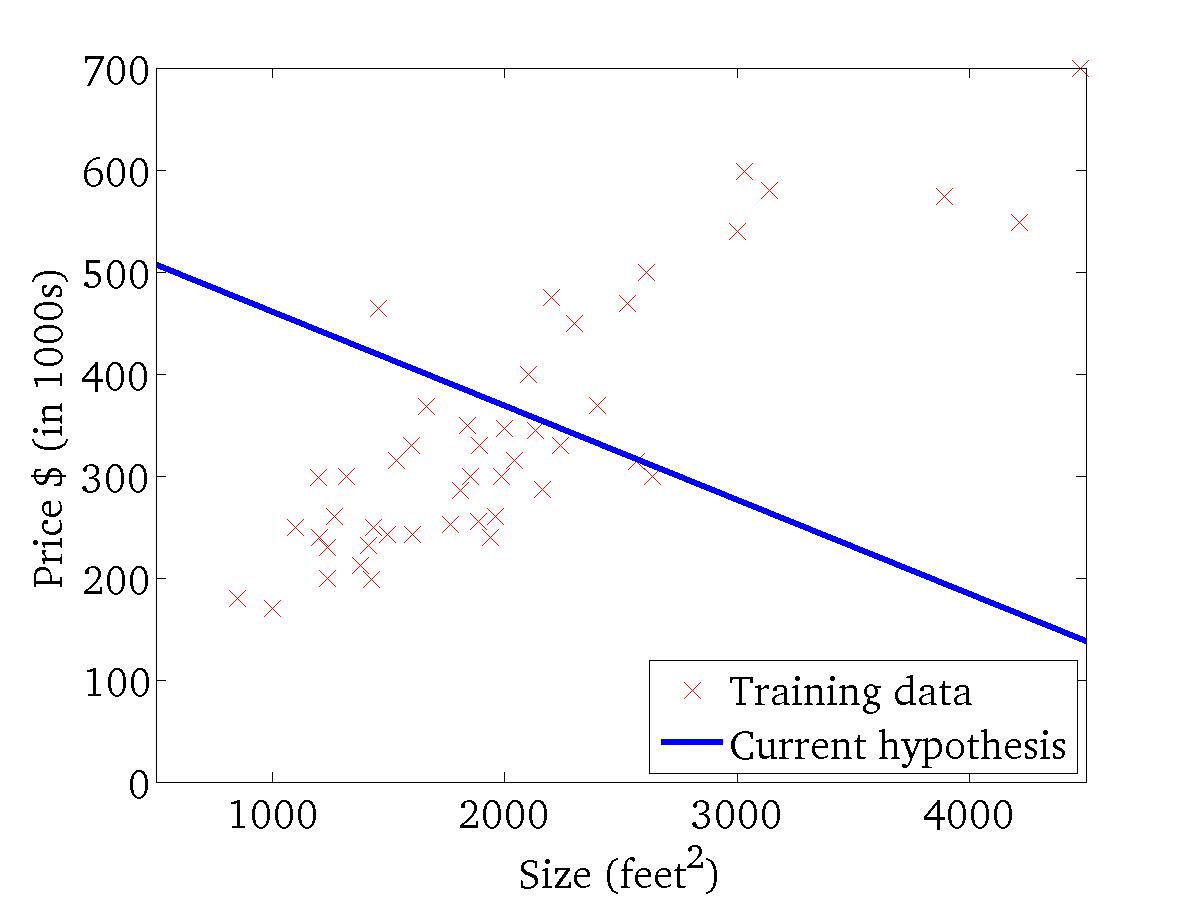 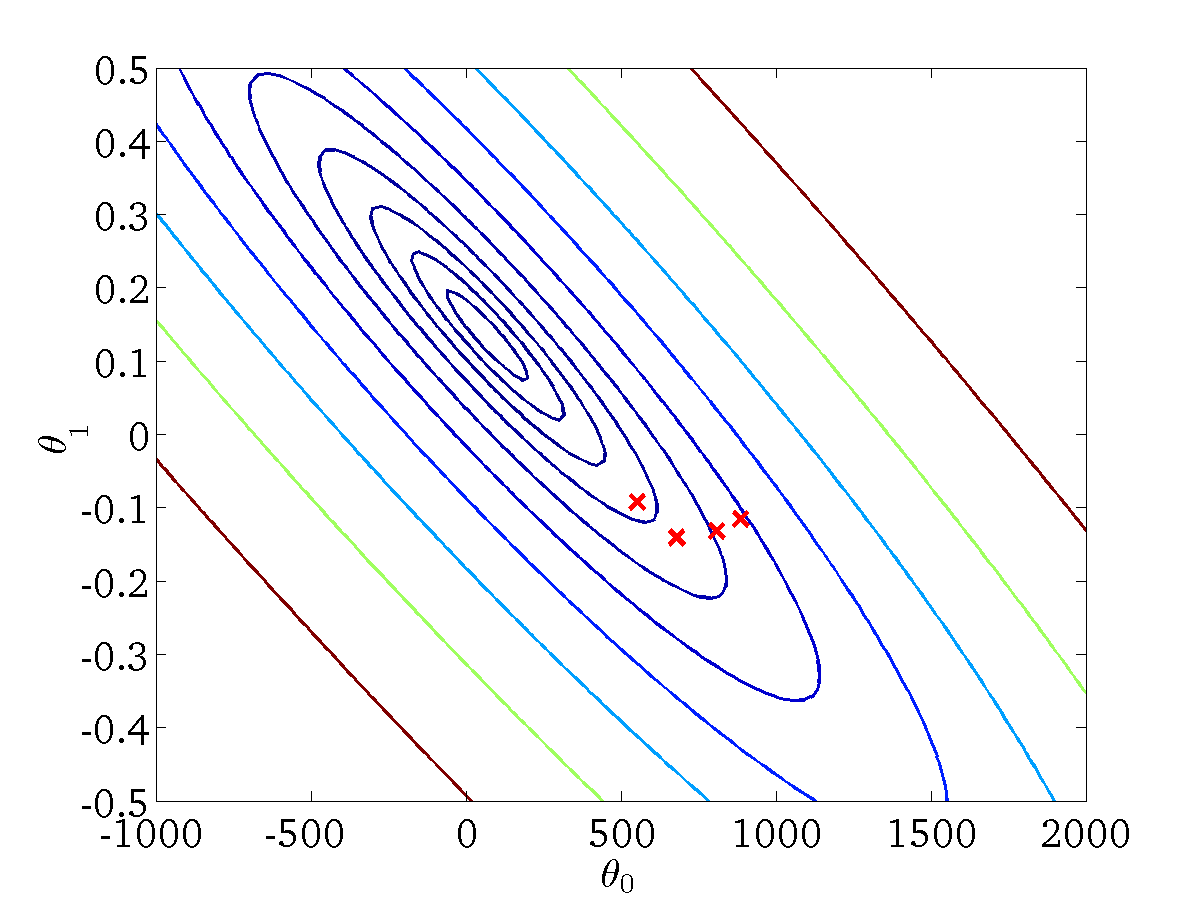 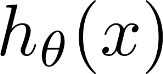 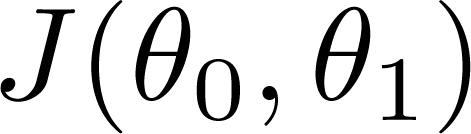 (for fixed           , this is a function of x)
(function of the parameters            )
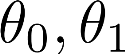 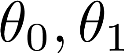 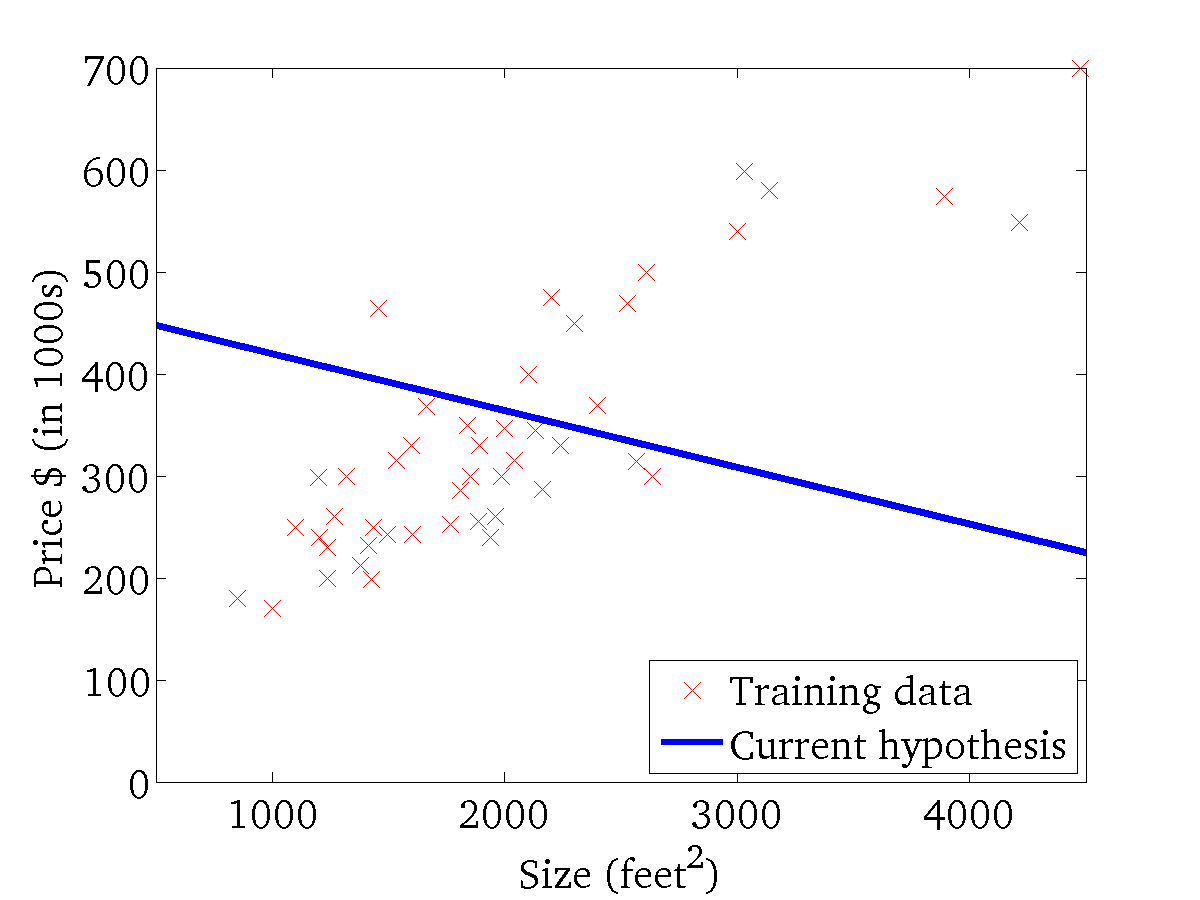 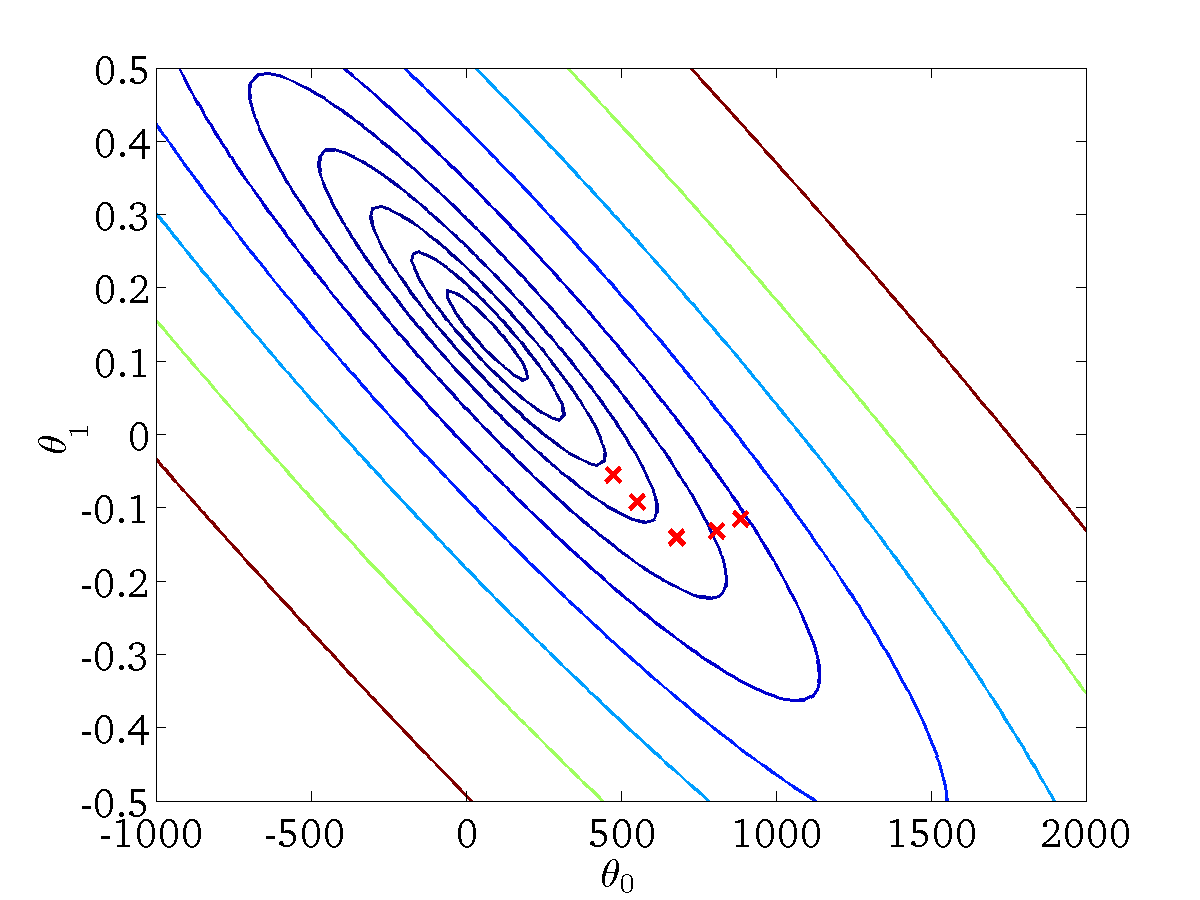 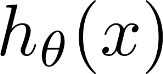 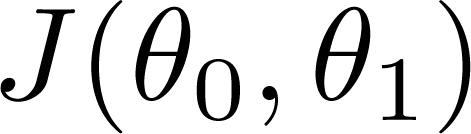 (for fixed           , this is a function of x)
(function of the parameters            )
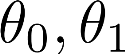 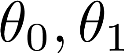 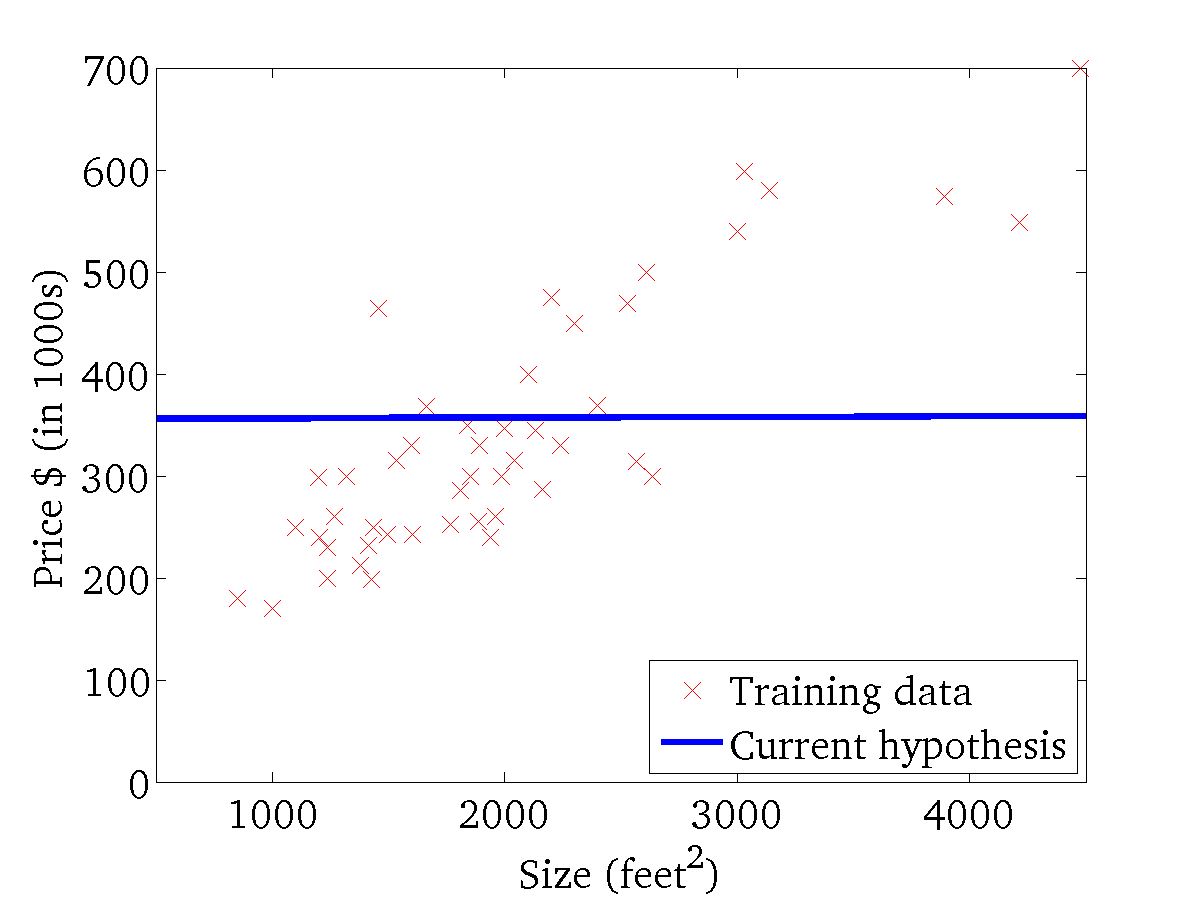 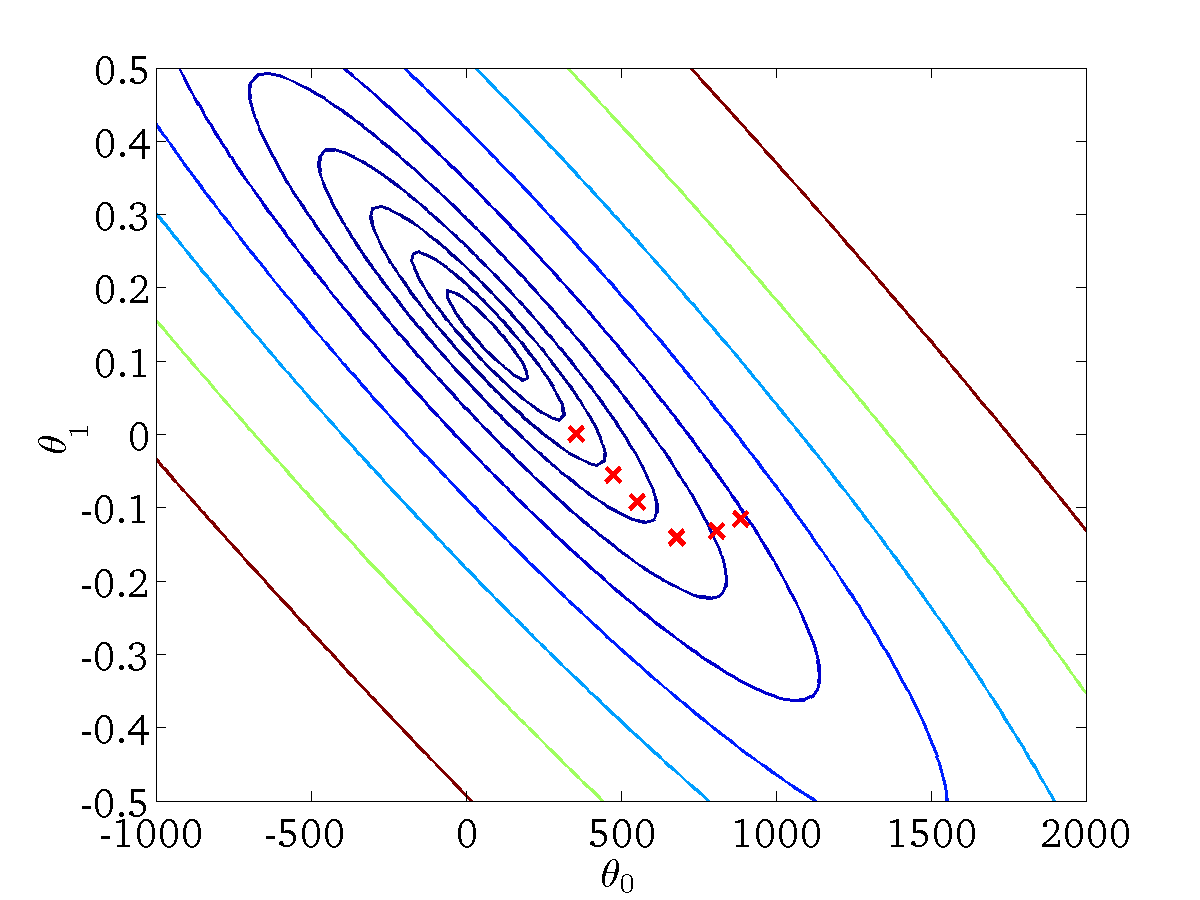 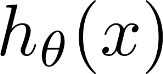 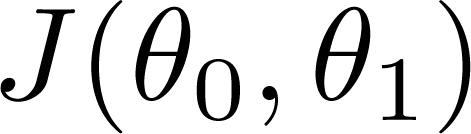 (for fixed           , this is a function of x)
(function of the parameters            )
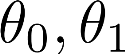 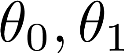 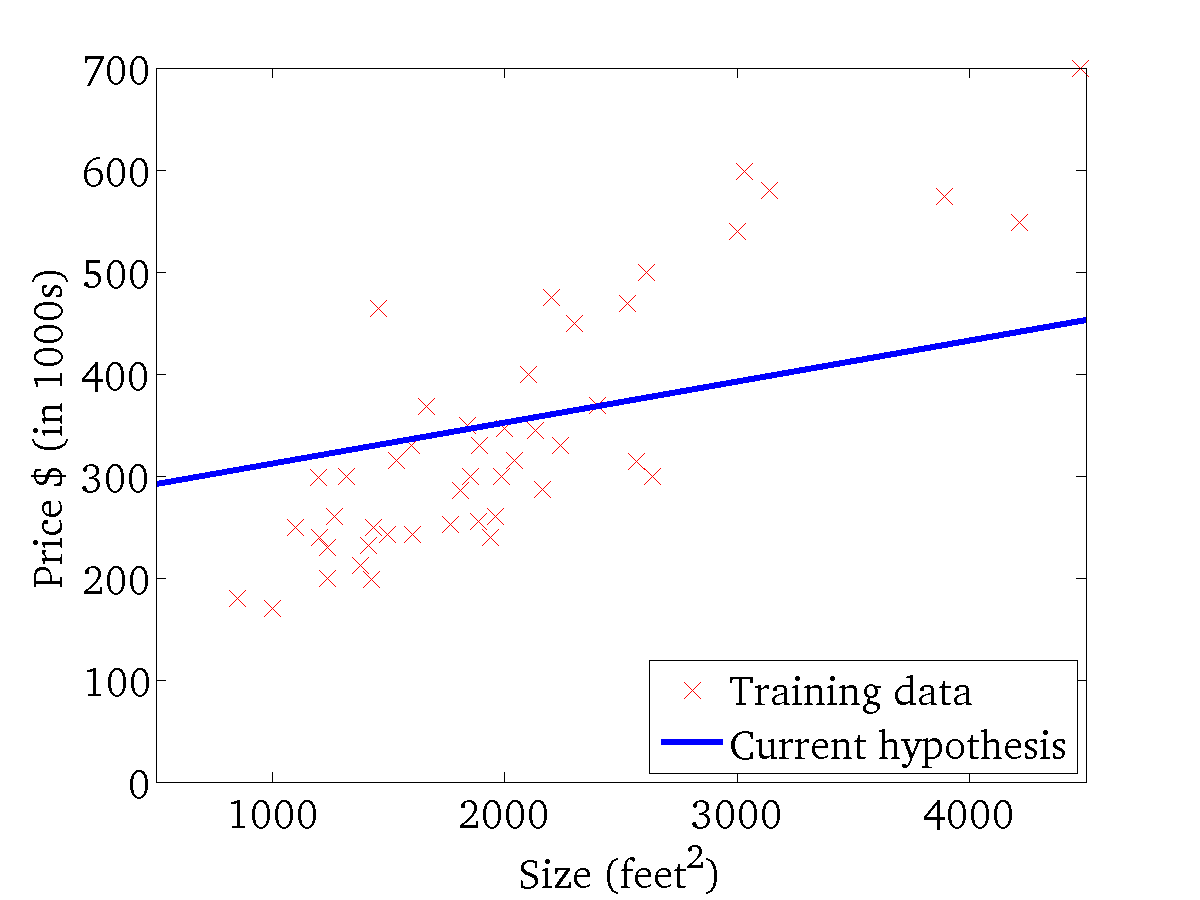 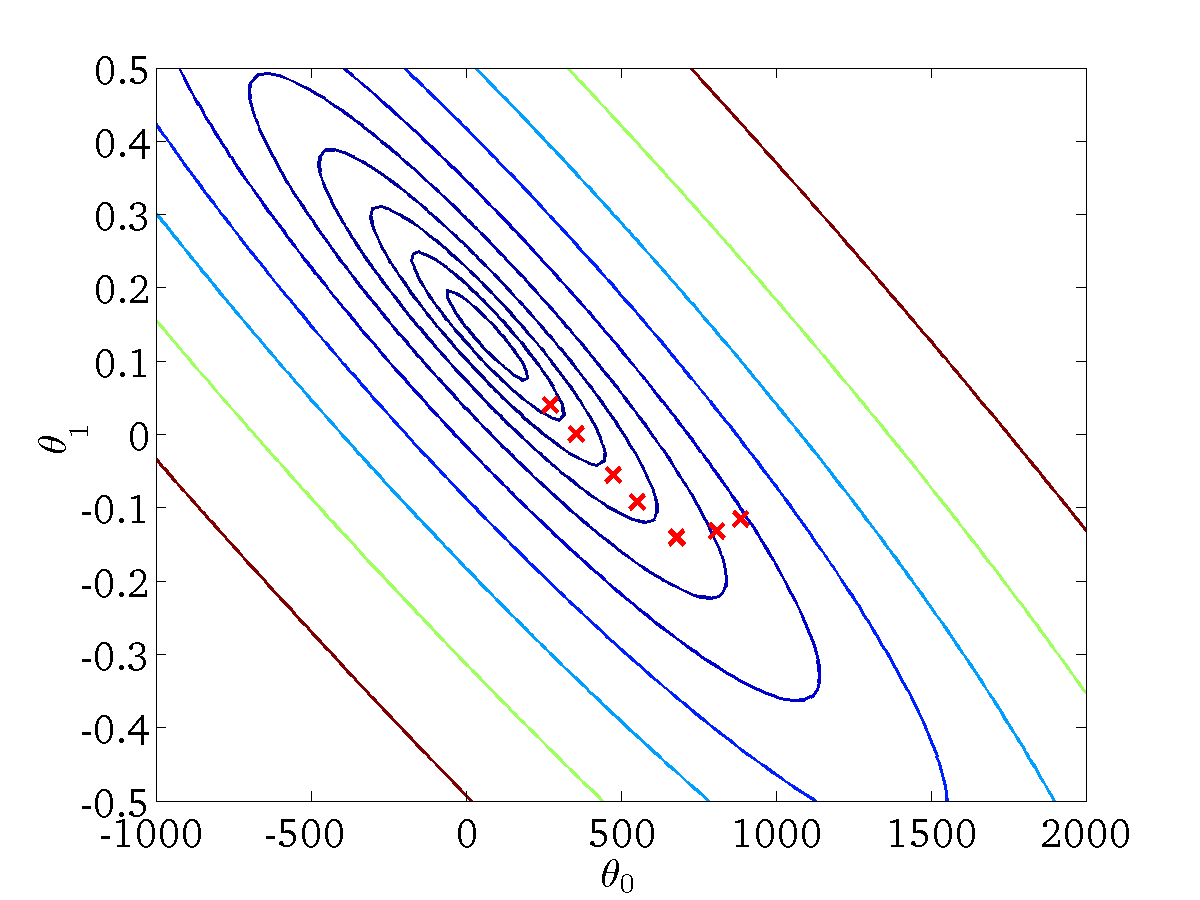 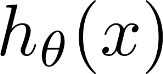 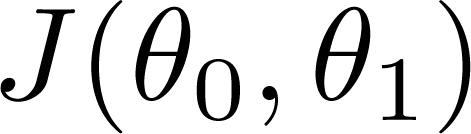 (for fixed           , this is a function of x)
(function of the parameters            )
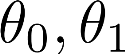 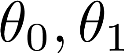 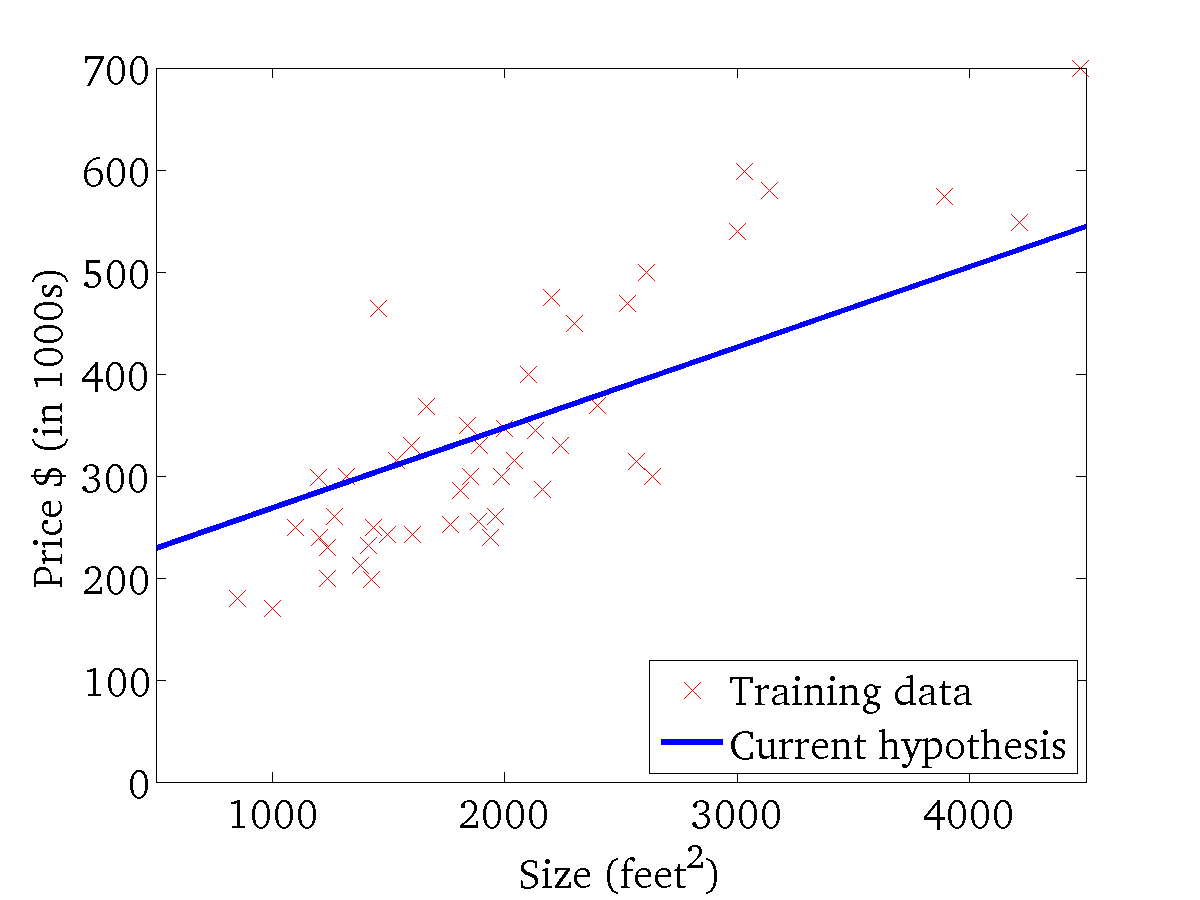 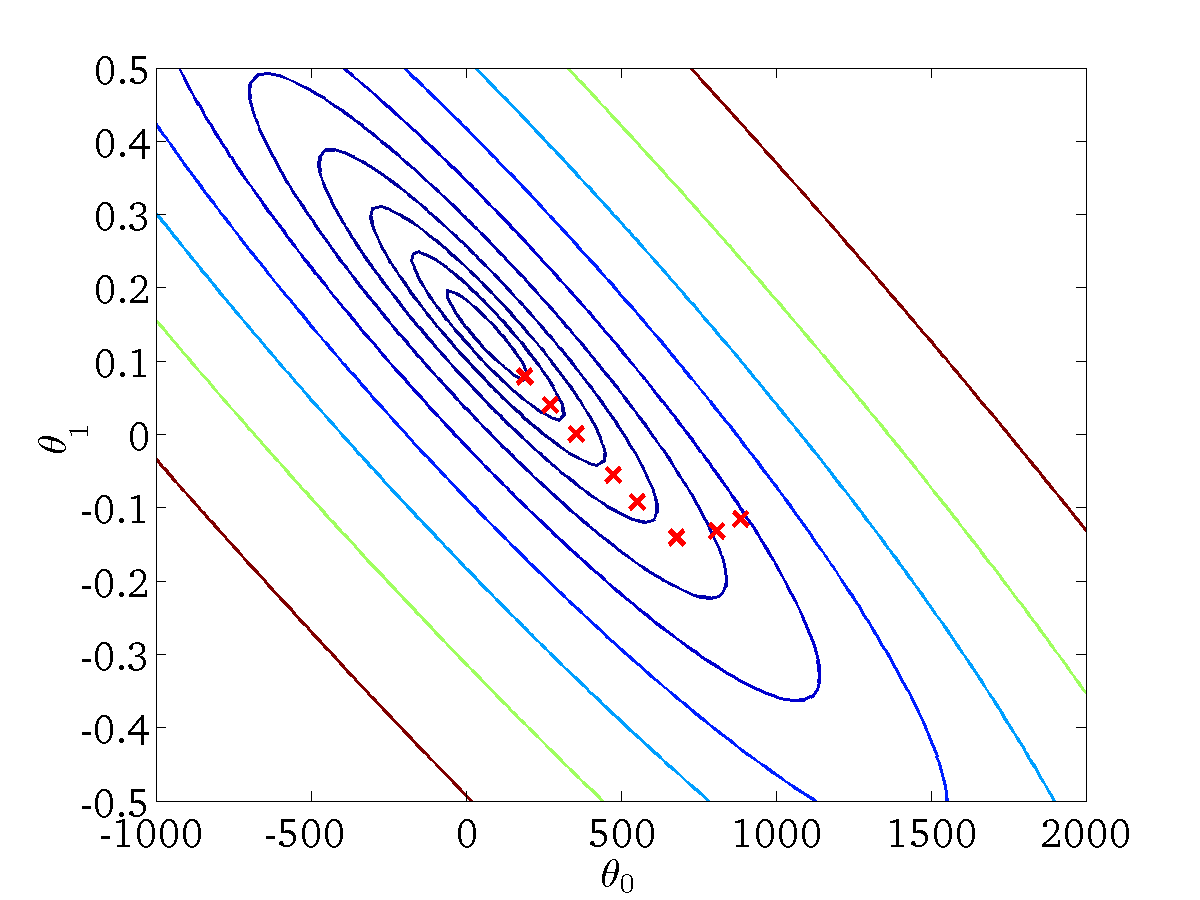 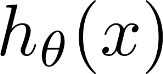 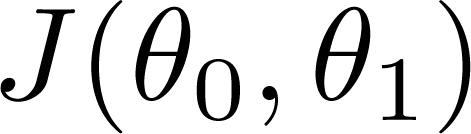 (for fixed           , this is a function of x)
(function of the parameters            )
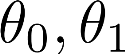 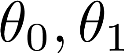 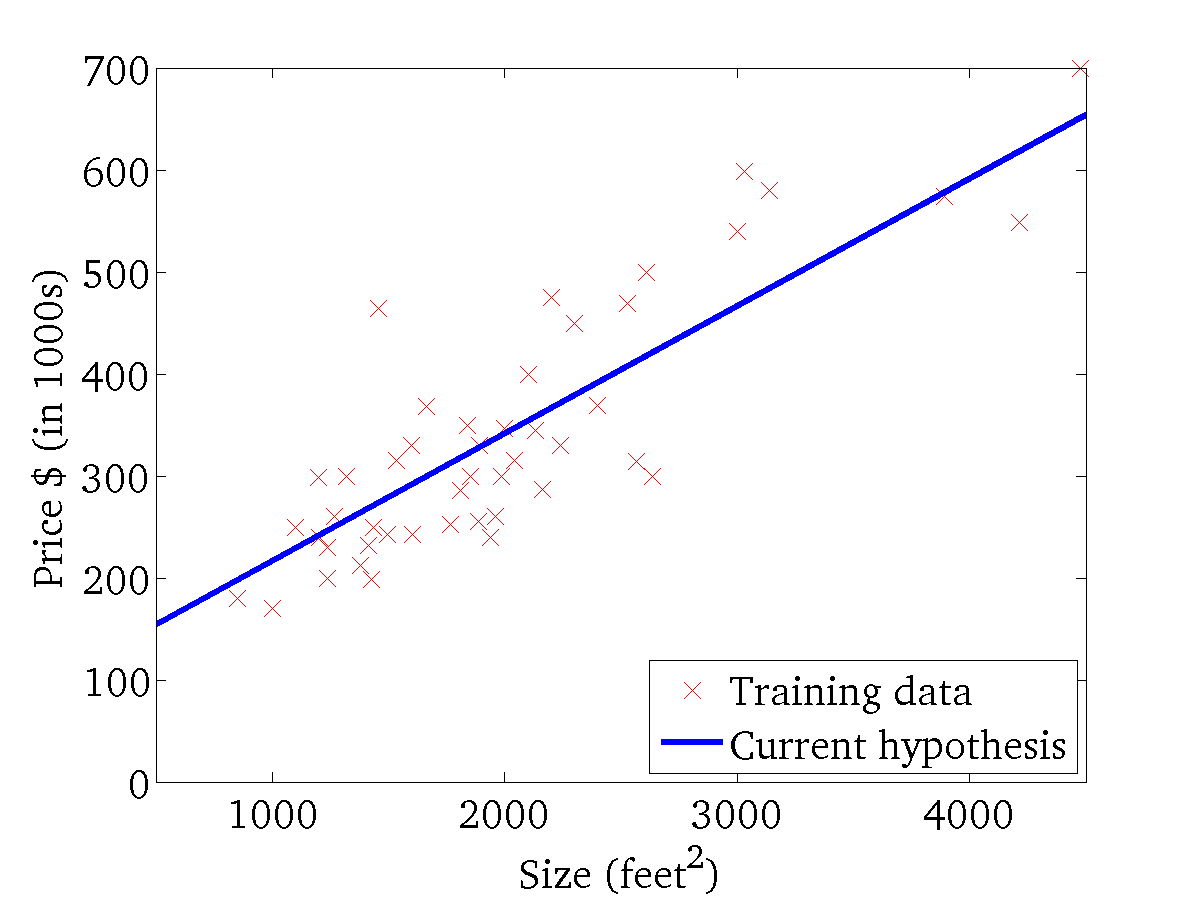 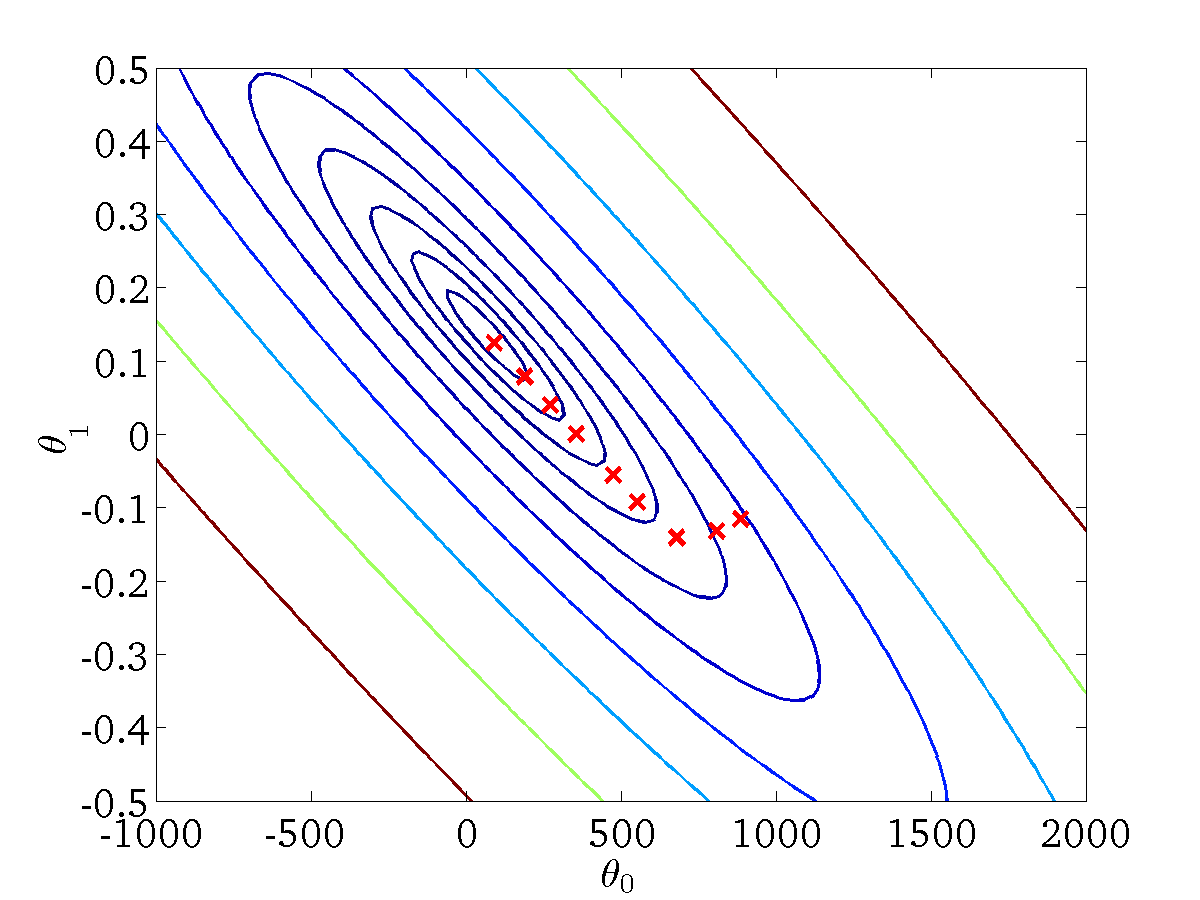 “Batch” Gradient Descent
“Batch”: Each step of gradient descent uses all the training examples.